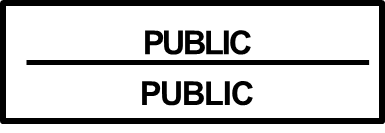 DRUPAL 8LAYERS CATALOG
[Speaker Notes: Comment insérer une image d’arrière-plan ?
Allez dans « affichage » > Masque des diapositives
Choisissez la slide de couverture
Effacez l’arrière-plan
Insérez votre image
Cliquez sur « Mettre en arrière-plan »
Fermez le masque des diapositives, c’est fait !]
« Page Apollo » contents
« Page » contents
All contents
SUMMARY
Brand list/Brand teaser
Corporate Service Additional
Herozone - slider
Navigation Picture Banner
Text + link
Page Apollo contents(Only available on « Page Apollo » contents)https://www.arval.com/corp-test-dw/corporate/paragraph-demo-pge-apollo
Brand teaser / Brand list
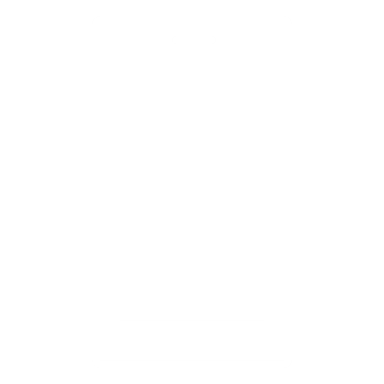 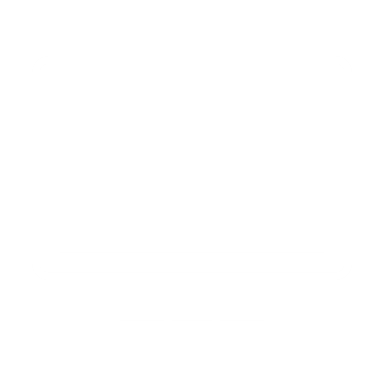 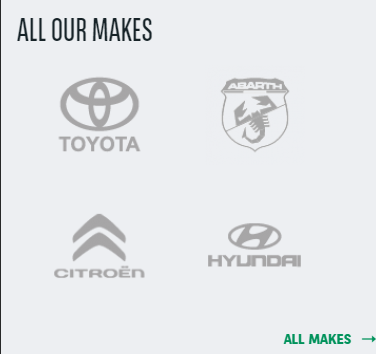 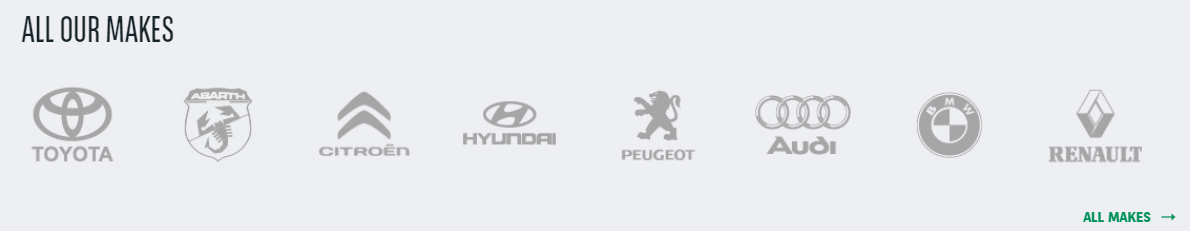 Visual size: 100x100px
Summary
Corporate Service Additional
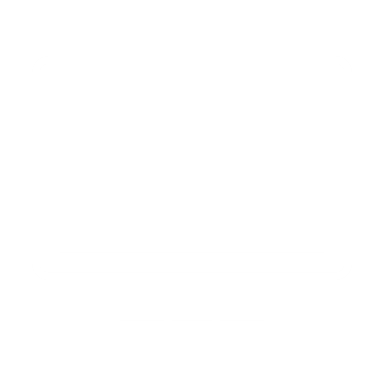 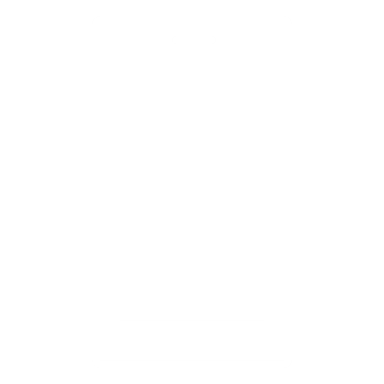 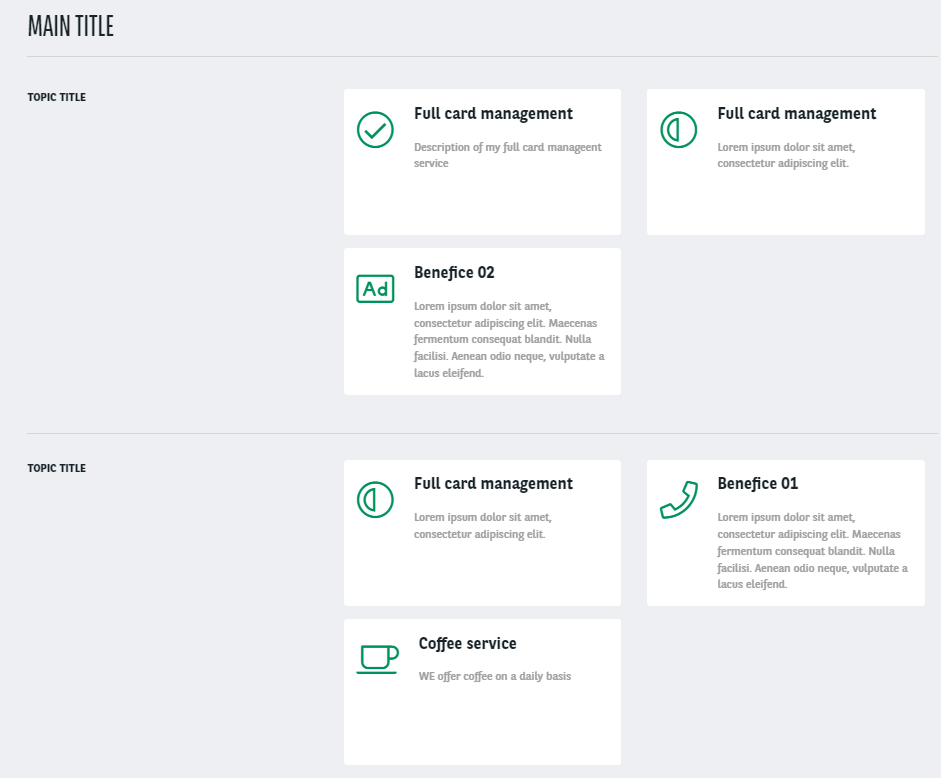 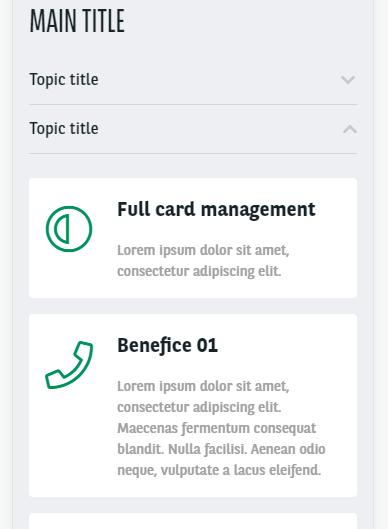 Summary
Hero slider
Summary
Hero Slider has 2 different items:
Value proposition
Marketing
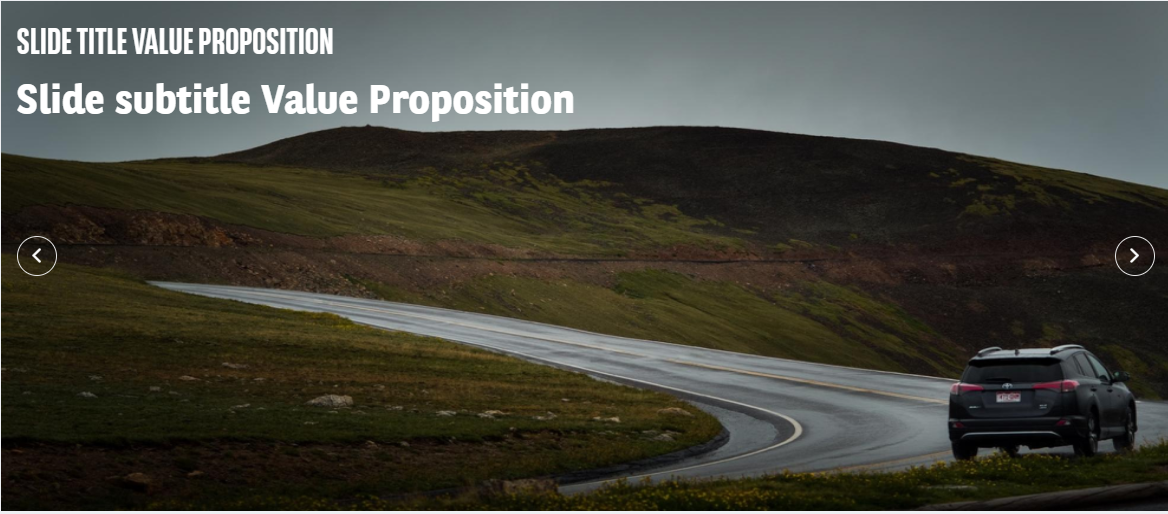 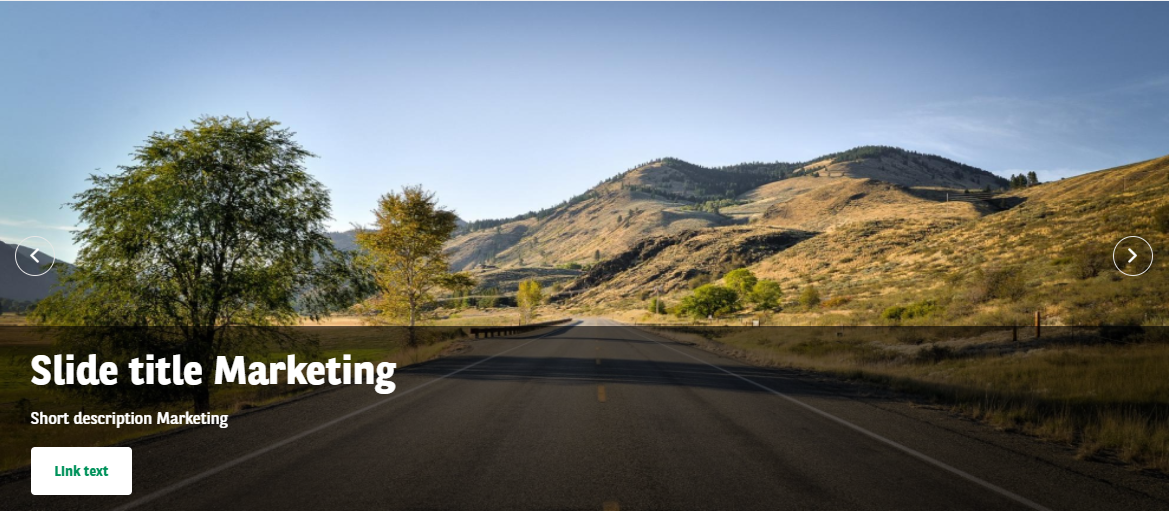 Navigation Picture Banner
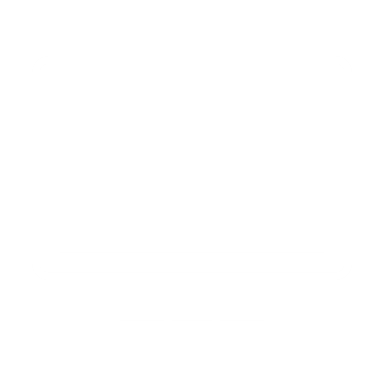 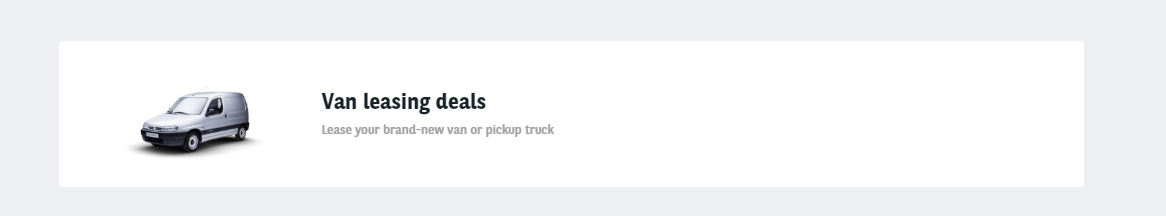 Visual size: 240x160px
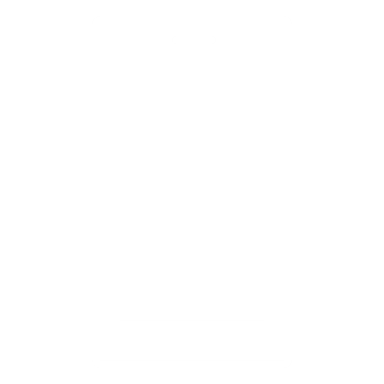 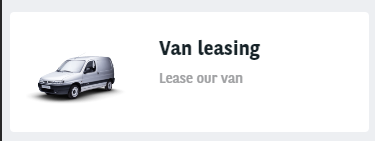 Summary
Text + link
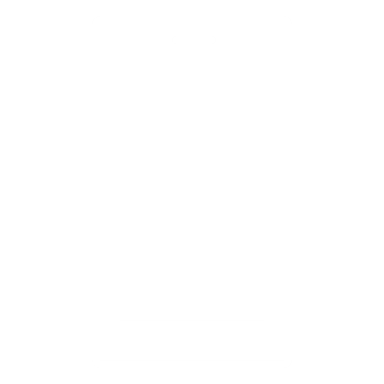 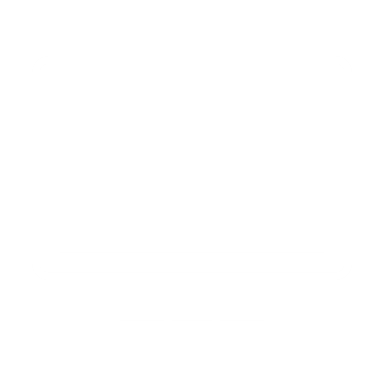 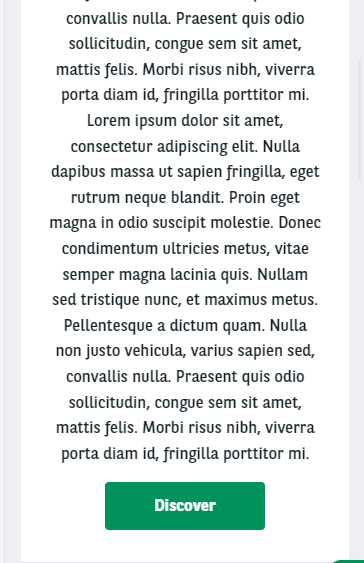 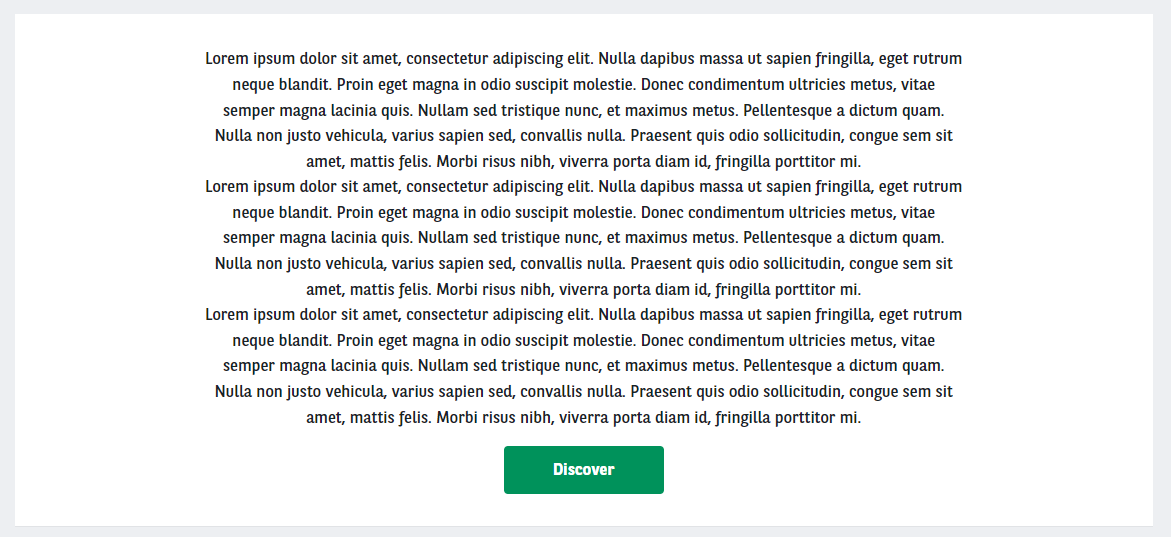 Summary
1 to 4 foldable arguments
2 foldable arguments
3 columns carousel
4 picto/car arguments
Customer account
Full picture
Gallery
Iconic list
Image
News Banner
Slider
Testimonials
Title + Links
Title + Text
Video carousel
Page contents(Only available on « Page » contents)https://www.arval.com/corp-test-dw/corporate/paragraph-demo-page-contents
1 to 4  foldable arguments
(Must be use with 4 arguments for better display)
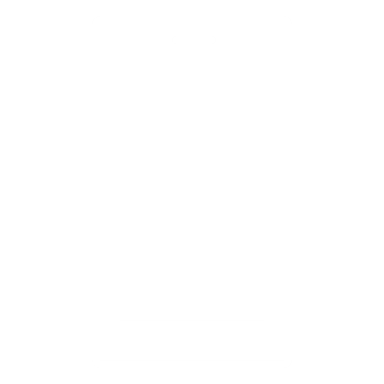 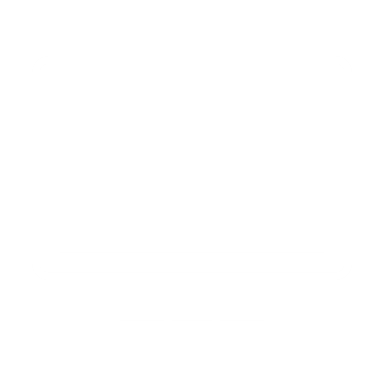 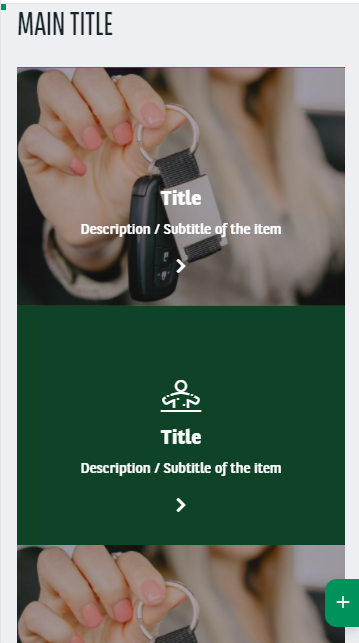 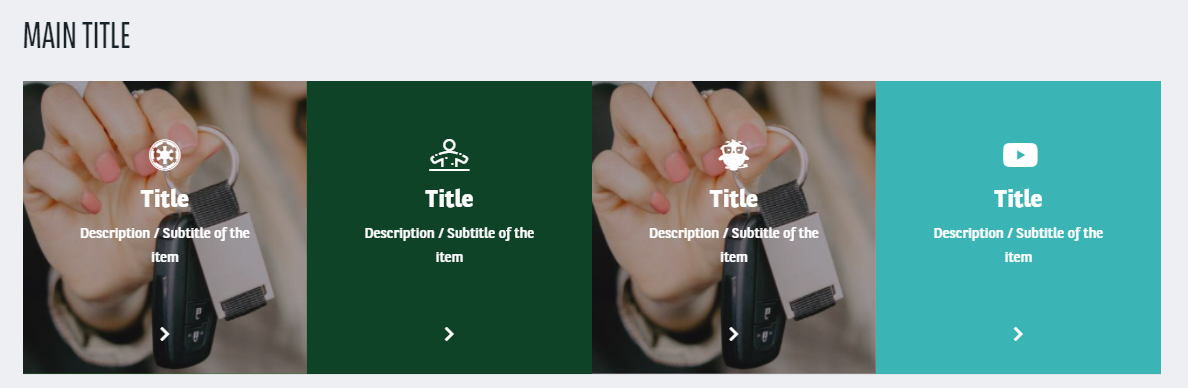 Summary
2 foldable arguments
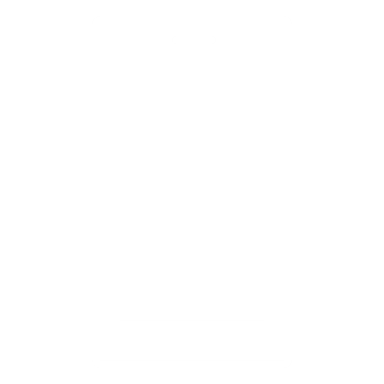 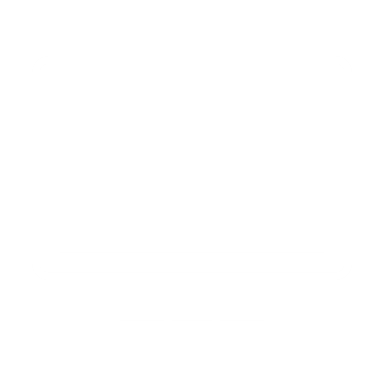 Mobile version not adapted for the sub arguments
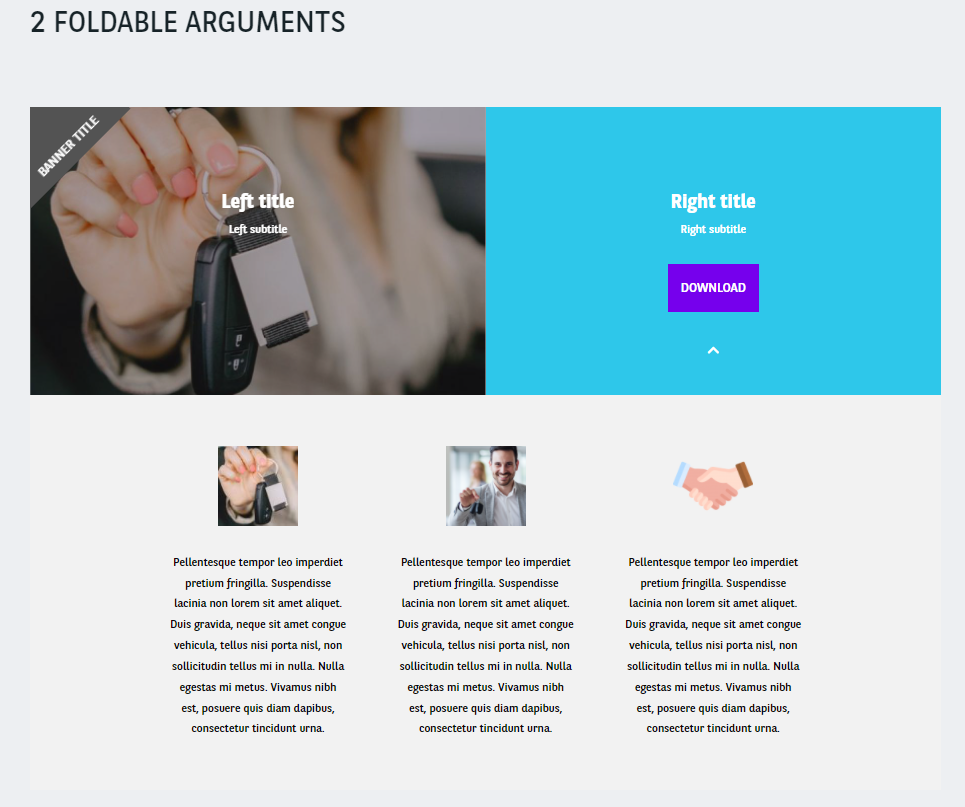 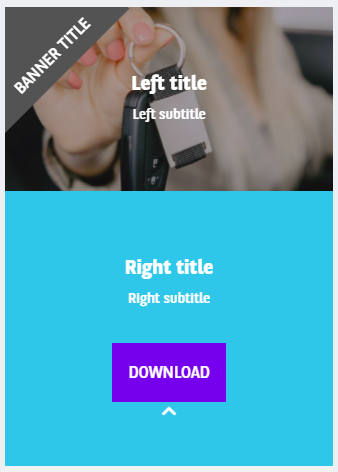 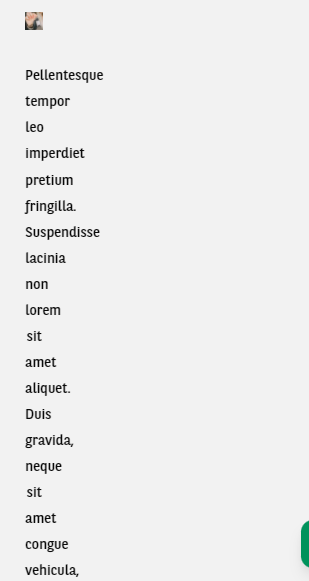 Summary
3 columns carousel
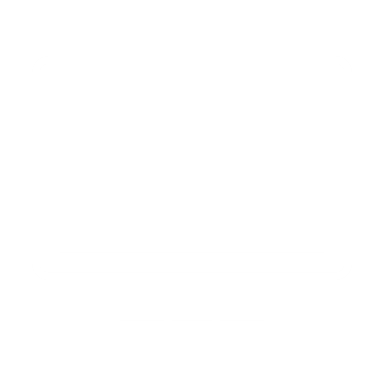 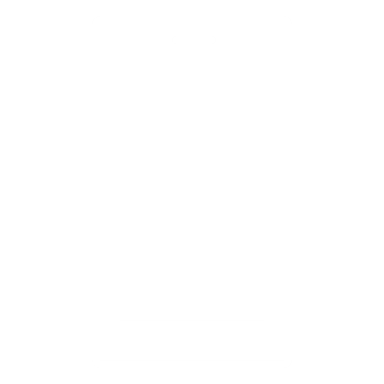 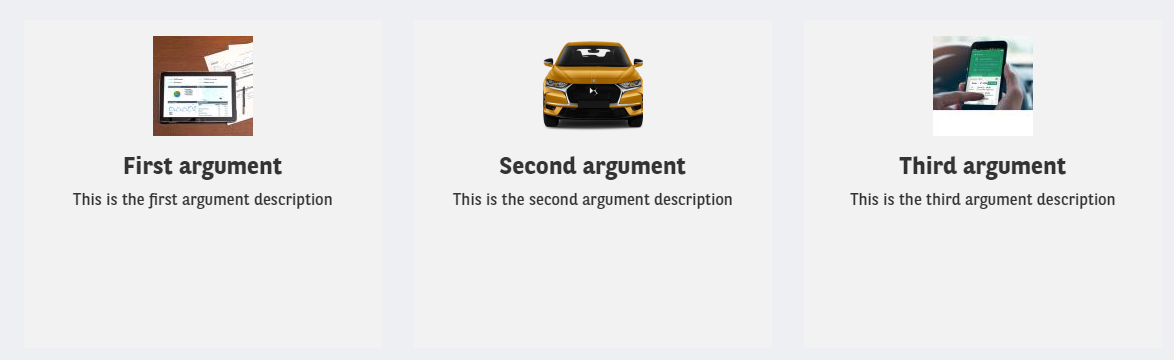 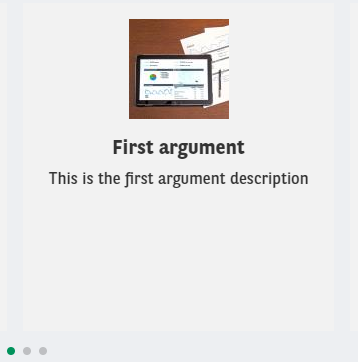 Visual size: 100x00px
Summary
4 picto/car arguments
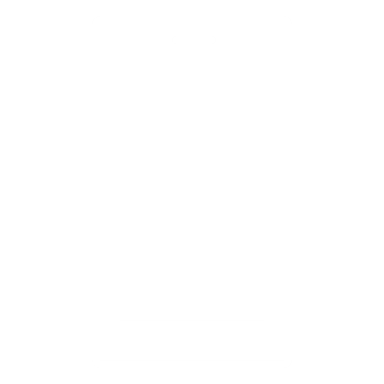 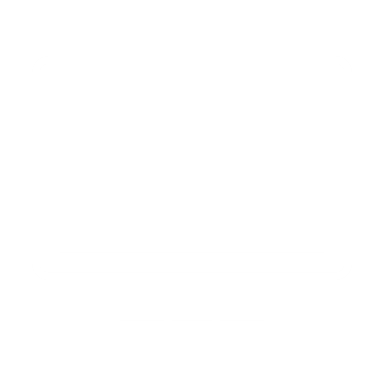 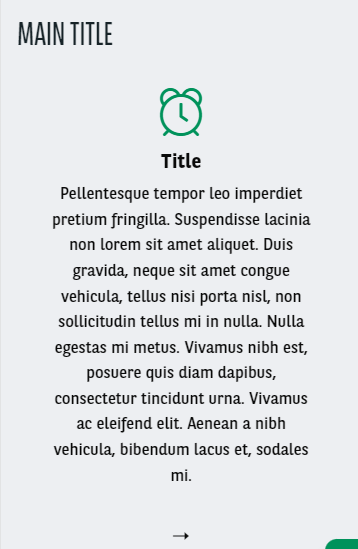 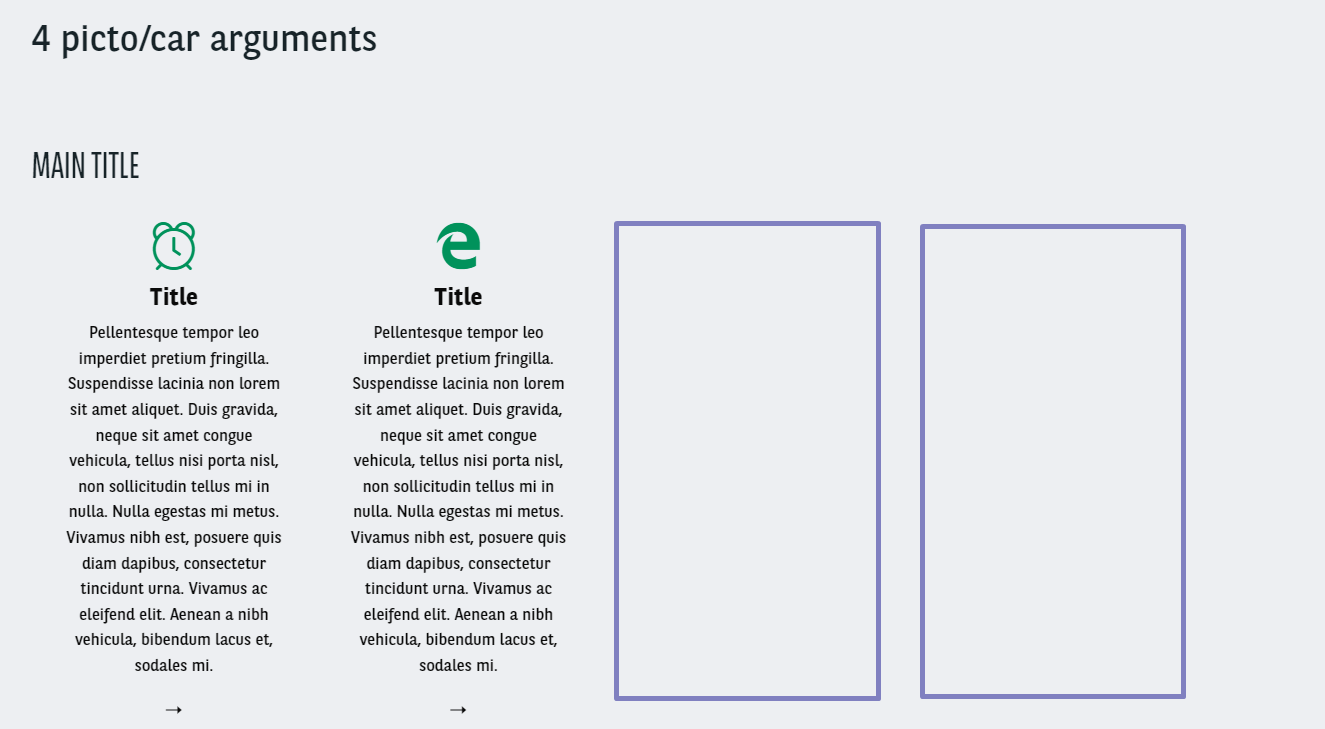 Summary
Customer account
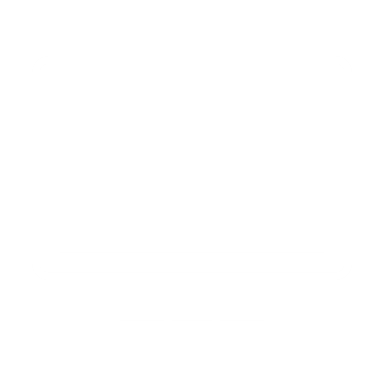 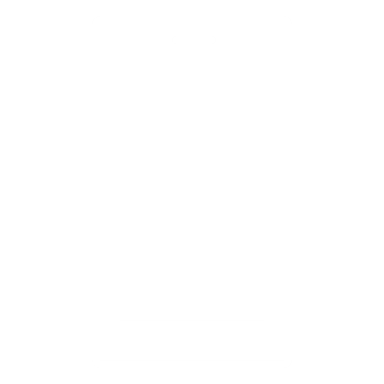 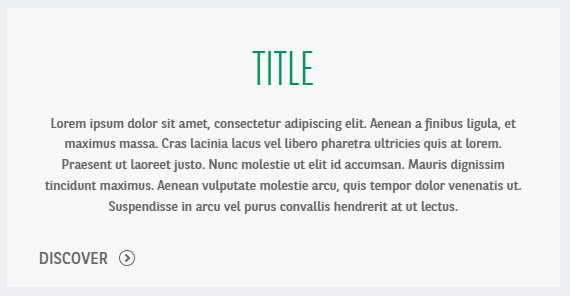 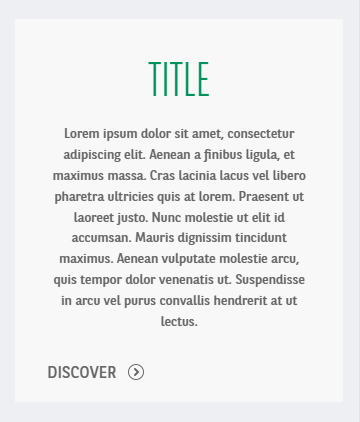 Summary
Full picture
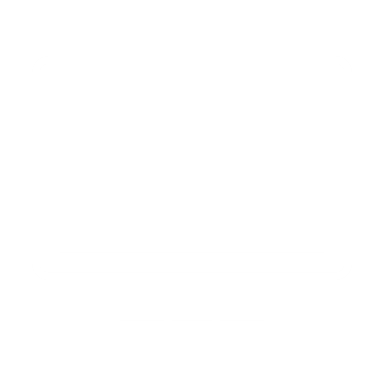 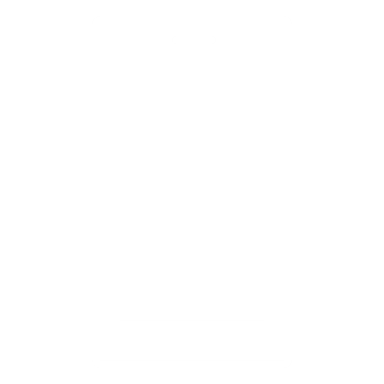 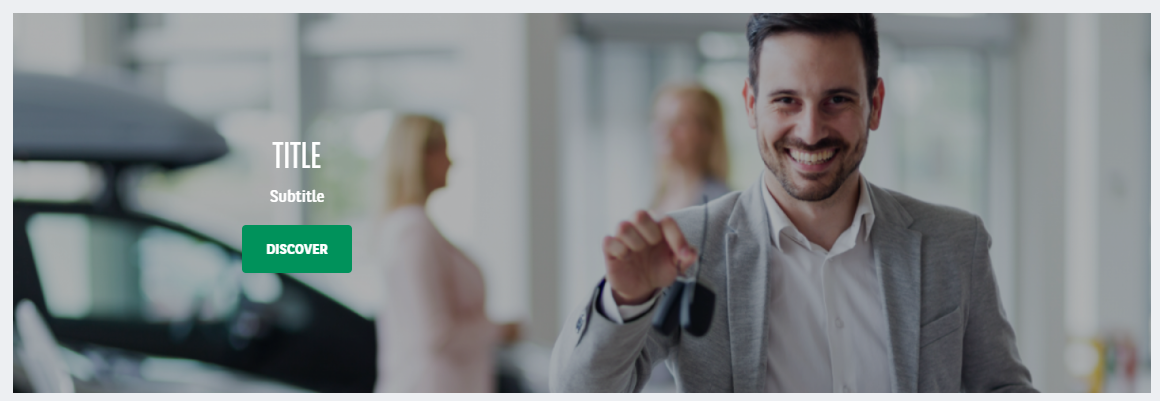 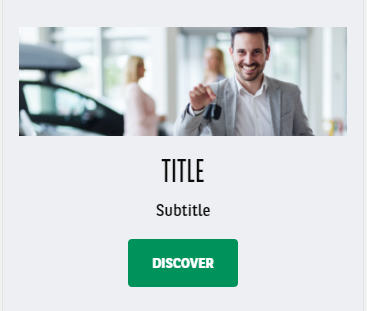 Summary
Gallery
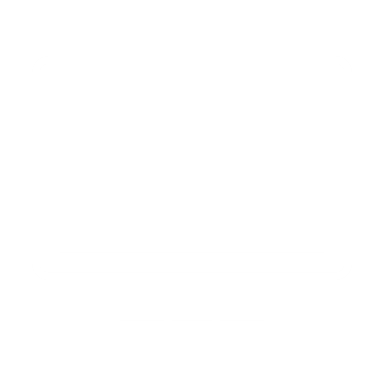 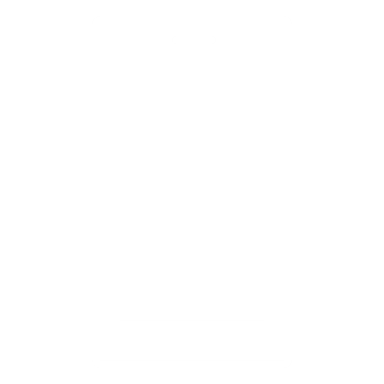 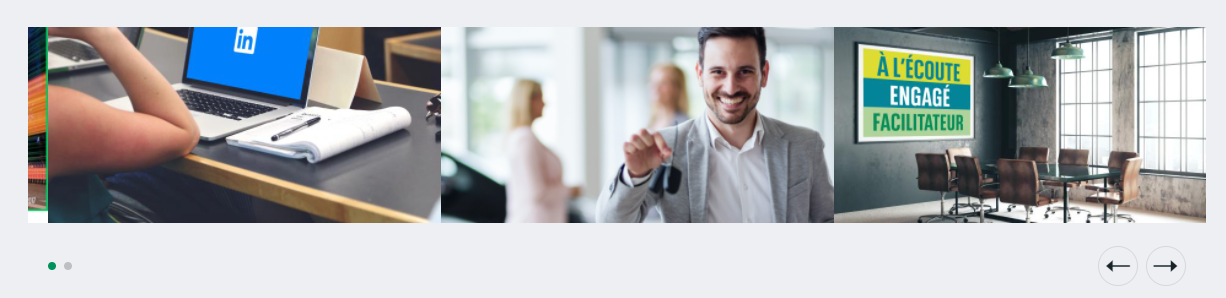 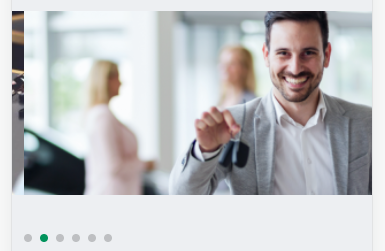 Summary
Iconic list
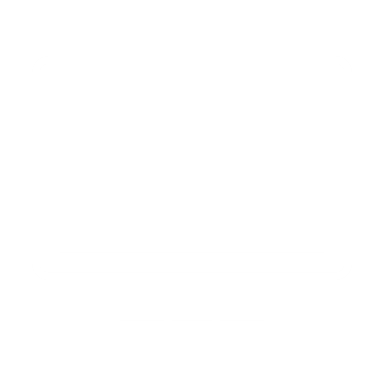 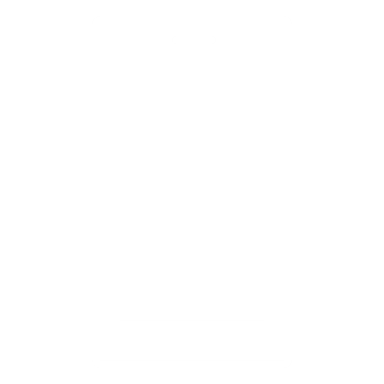 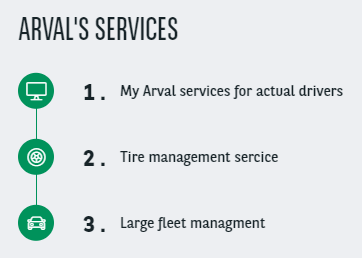 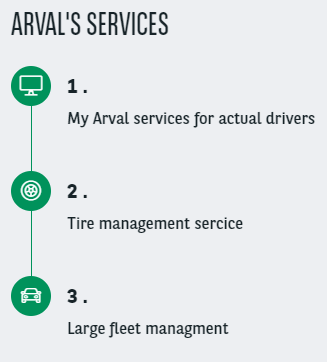 Summary
Image
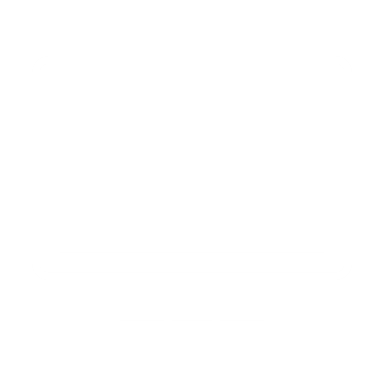 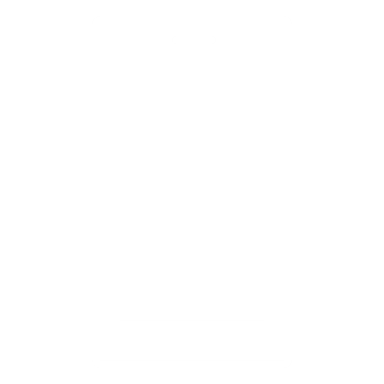 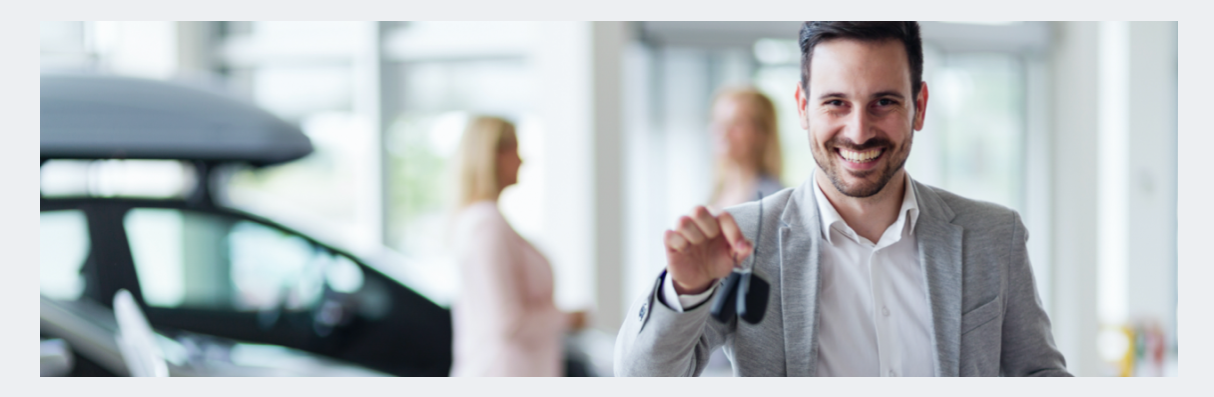 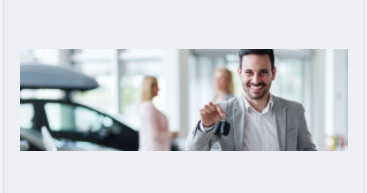 Summary
News banner
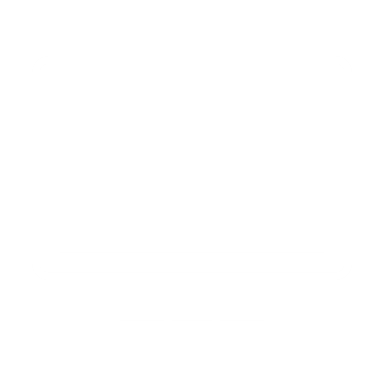 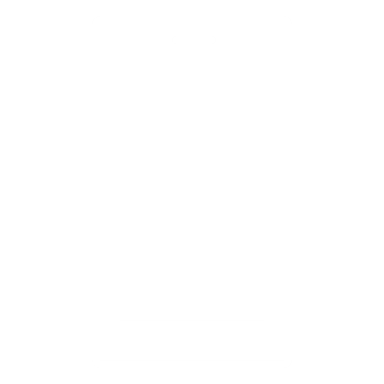 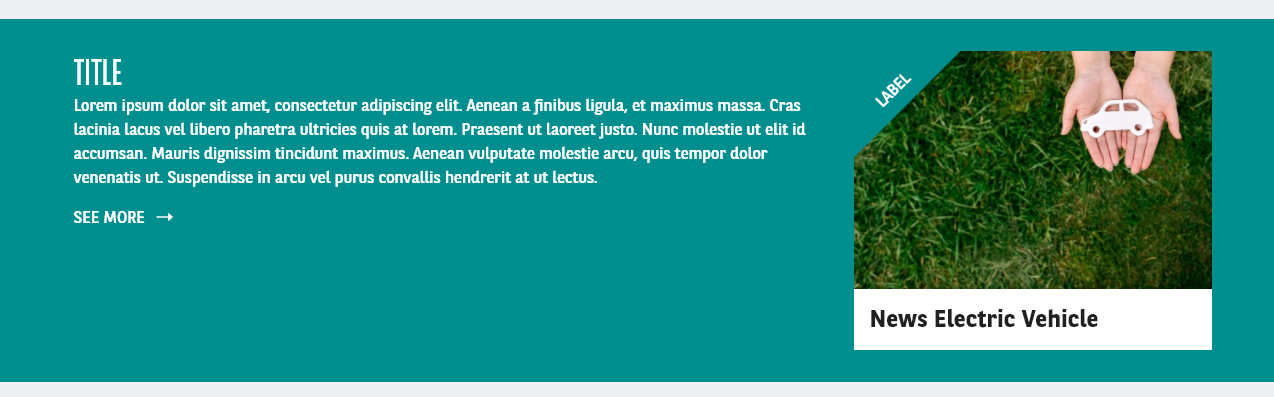 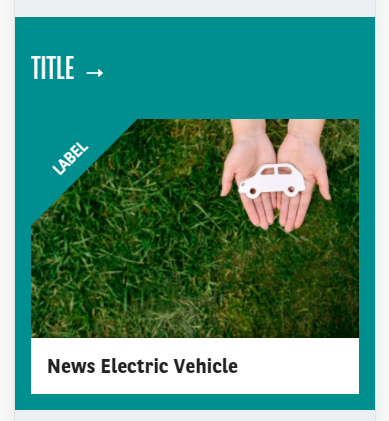 Summary
Slider
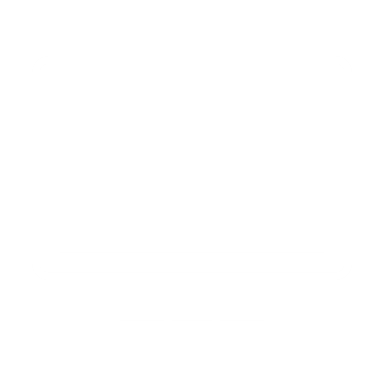 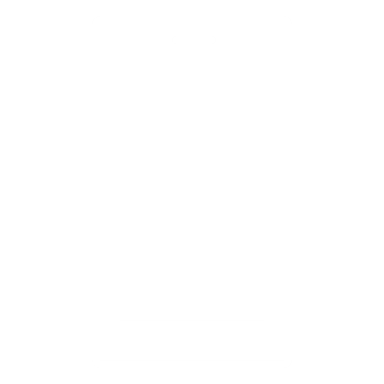 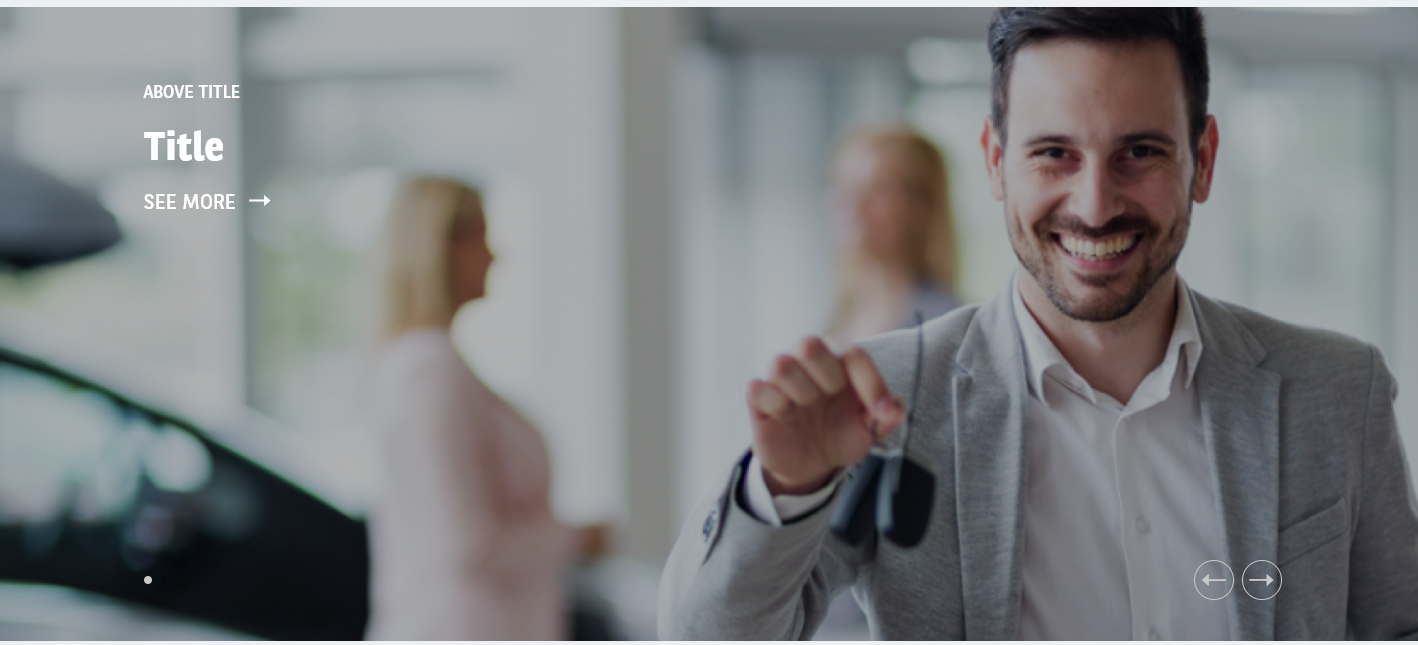 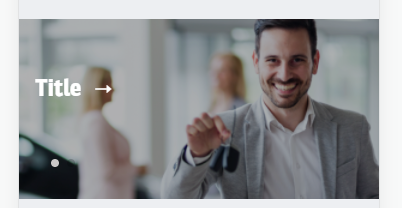 Summary
Testimonials
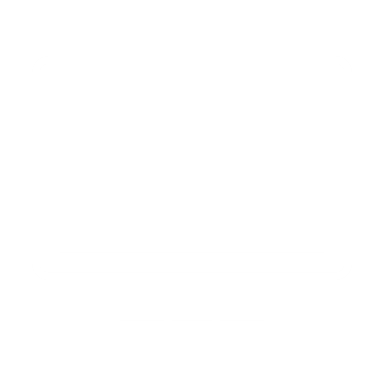 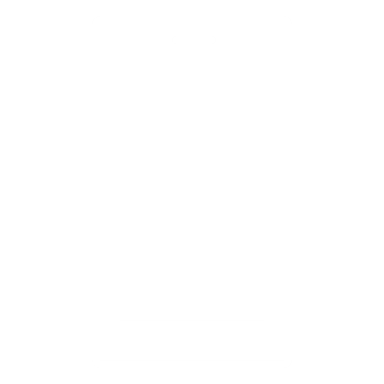 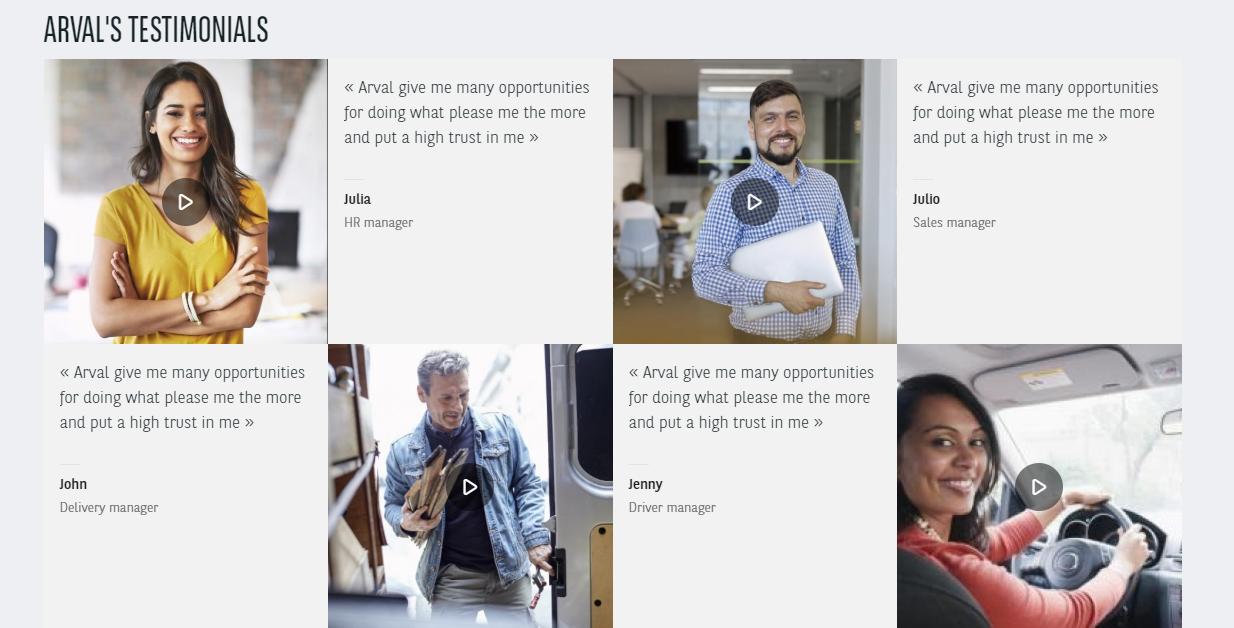 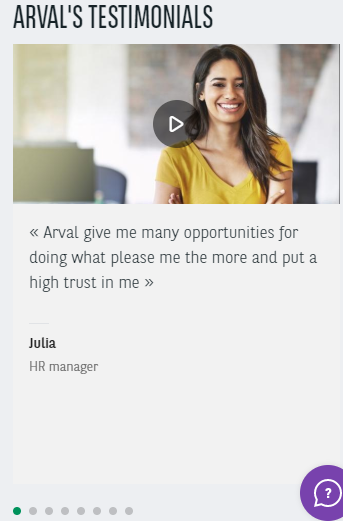 Visual size: 250x350px
Summary
Title + links
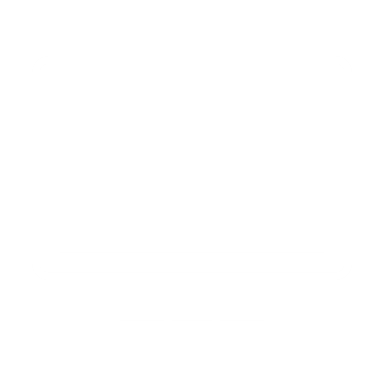 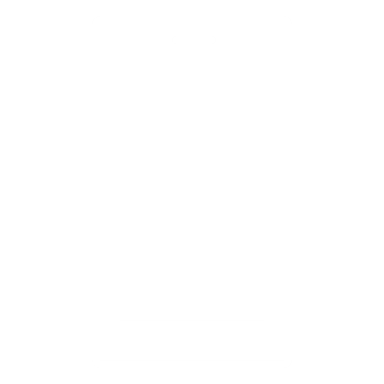 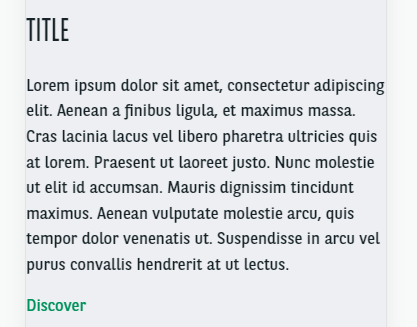 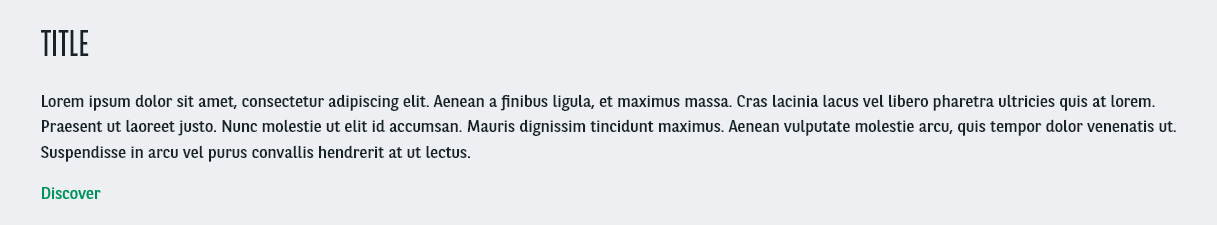 Summary
Title + Text
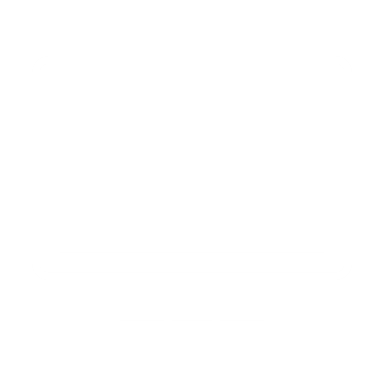 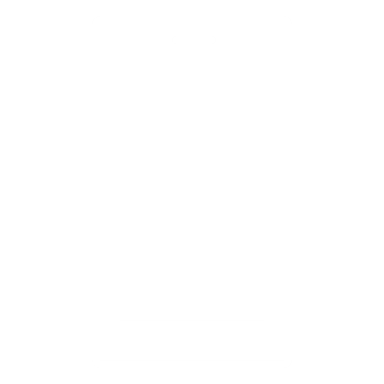 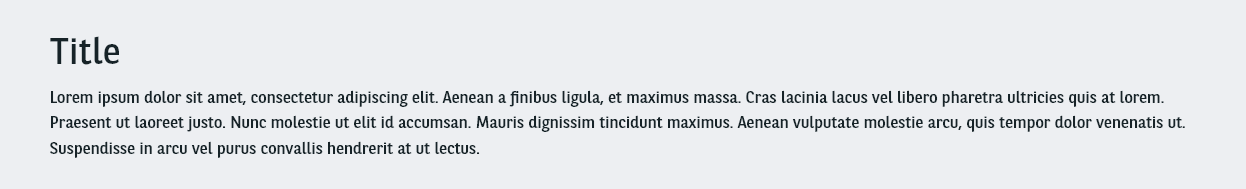 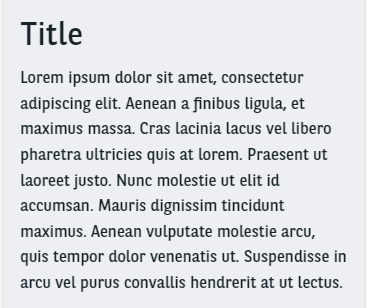 Summary
Video carousel
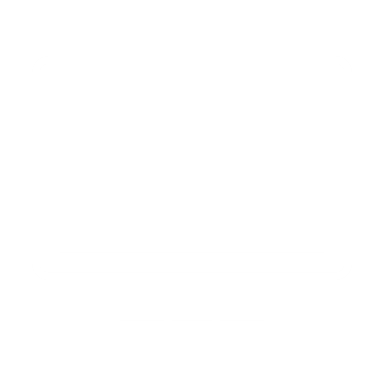 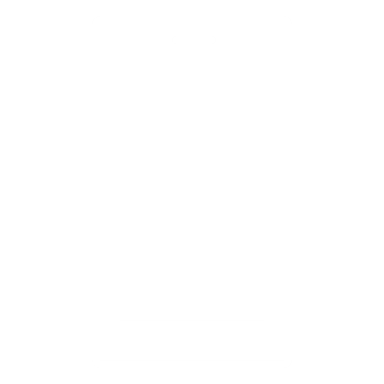 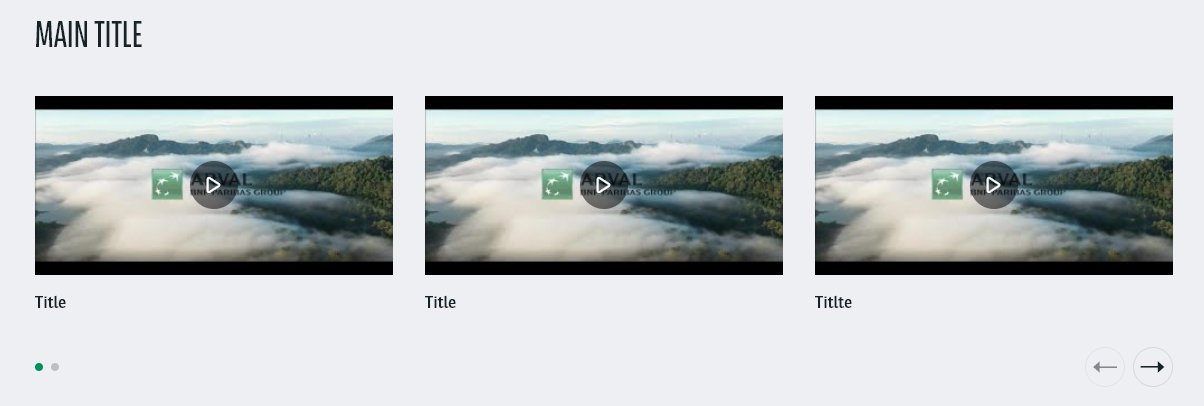 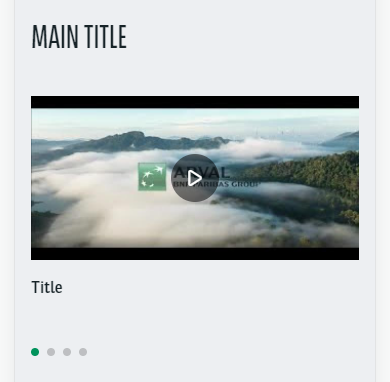 Summary
HTML
Marketing Block
Mosaic 1/2 argument
Navigation color banner
News - search/list
News Highlight
News highlight banner
Newsroom - Quote Banner
One tab visual
Persona
Services proposition
Slider Testimonial
Solutions
Text + Image + CTA
Two tabs visual
Value Proposition
Visual Type
Webform
2 columns
2 to 4 long arguments
4 items banner
5 visual entries
Apollo Sticky Anchors
Career - All offers
Career - Highlighted job offers
Career - Job offer map
Career - Job offer search
Career - Recruitment process
Career - Team categories
Contact modal form
Corporate service Included
Download document
Edito landing page
FAQ
Header image
aLL CONTENTS(« Page » & « Page Apollo » contents)https://www.arval.com/corp-test-dw/corporate/paragraph-demo-all-contents-12https://www.arval.com/corp-test-dw/corporate/paragraph-demo-all-contents-22
2 columns
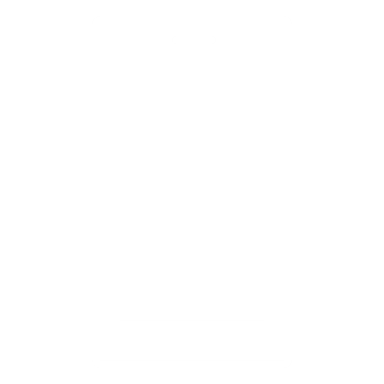 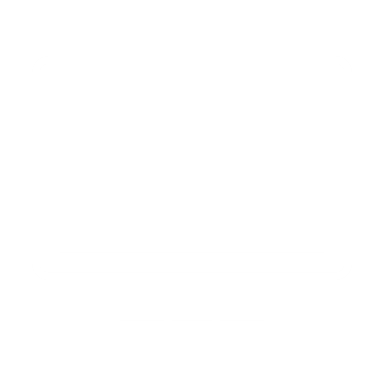 Become one column on mobile view
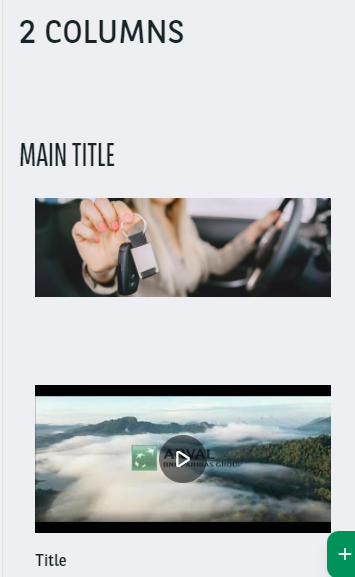 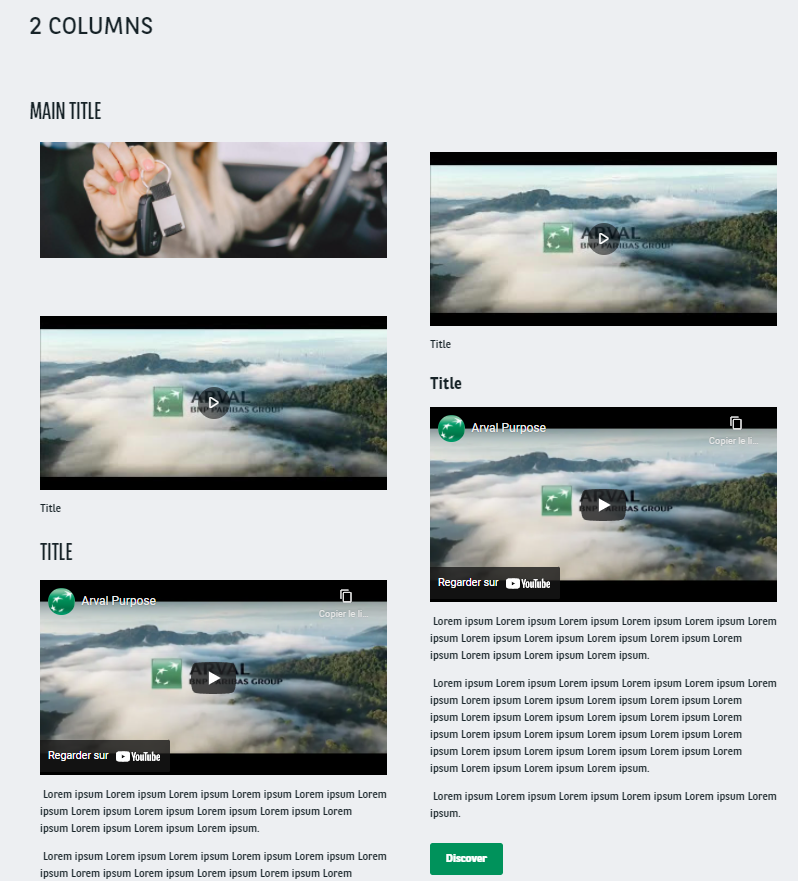 Summary
2 to 4 long arguments
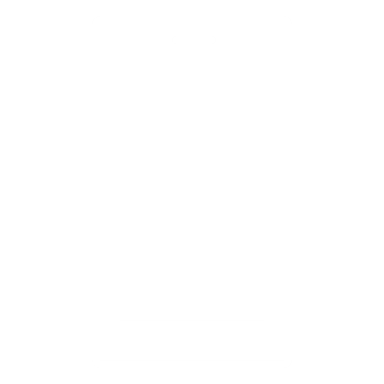 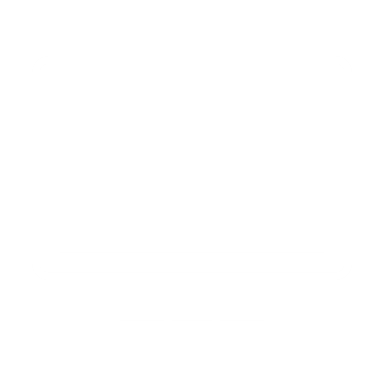 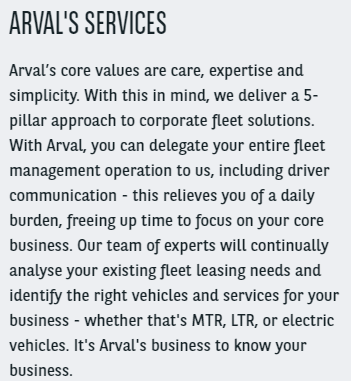 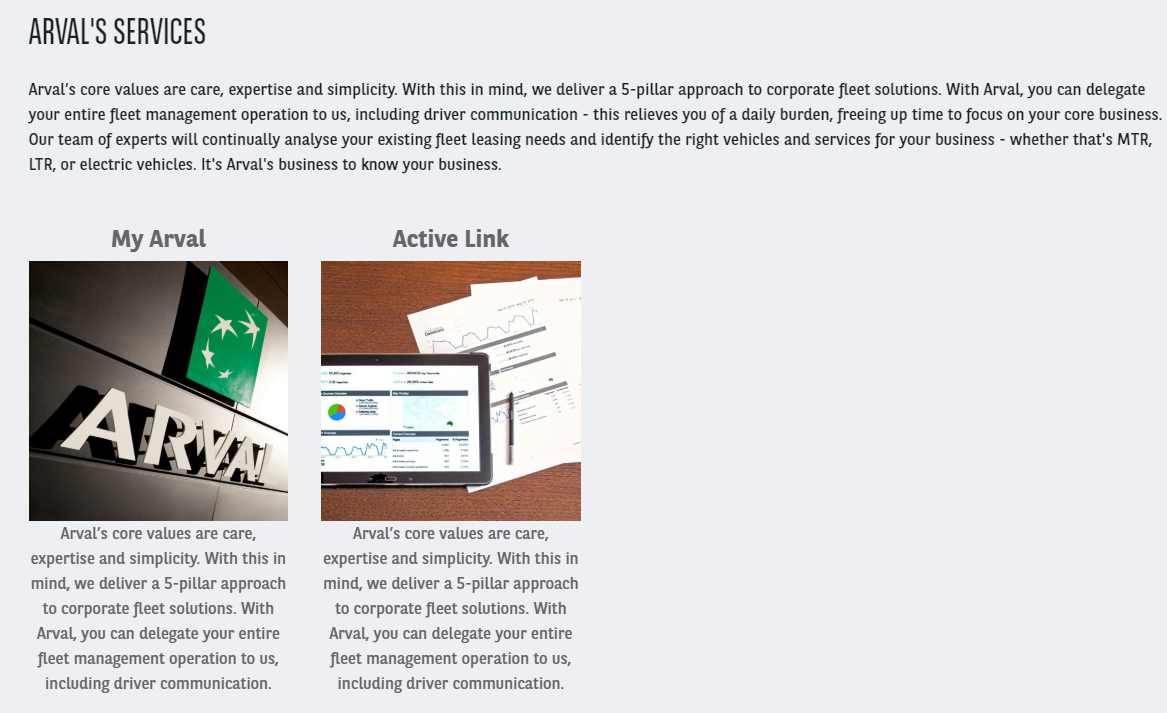 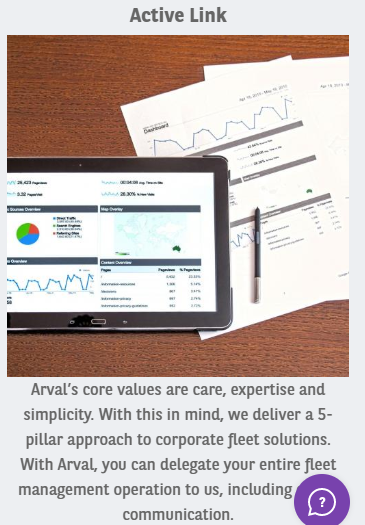 Visual size: 500x500px
Summary
4 items banner
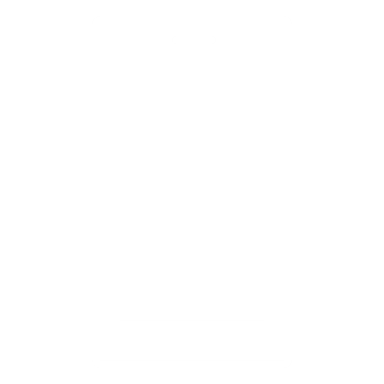 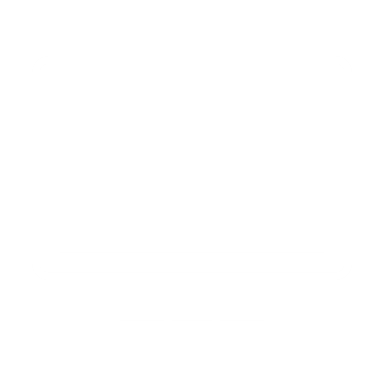 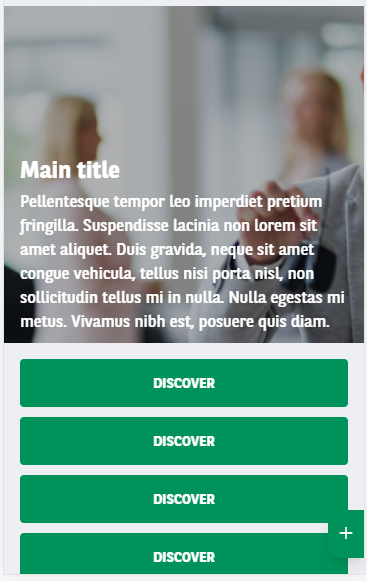 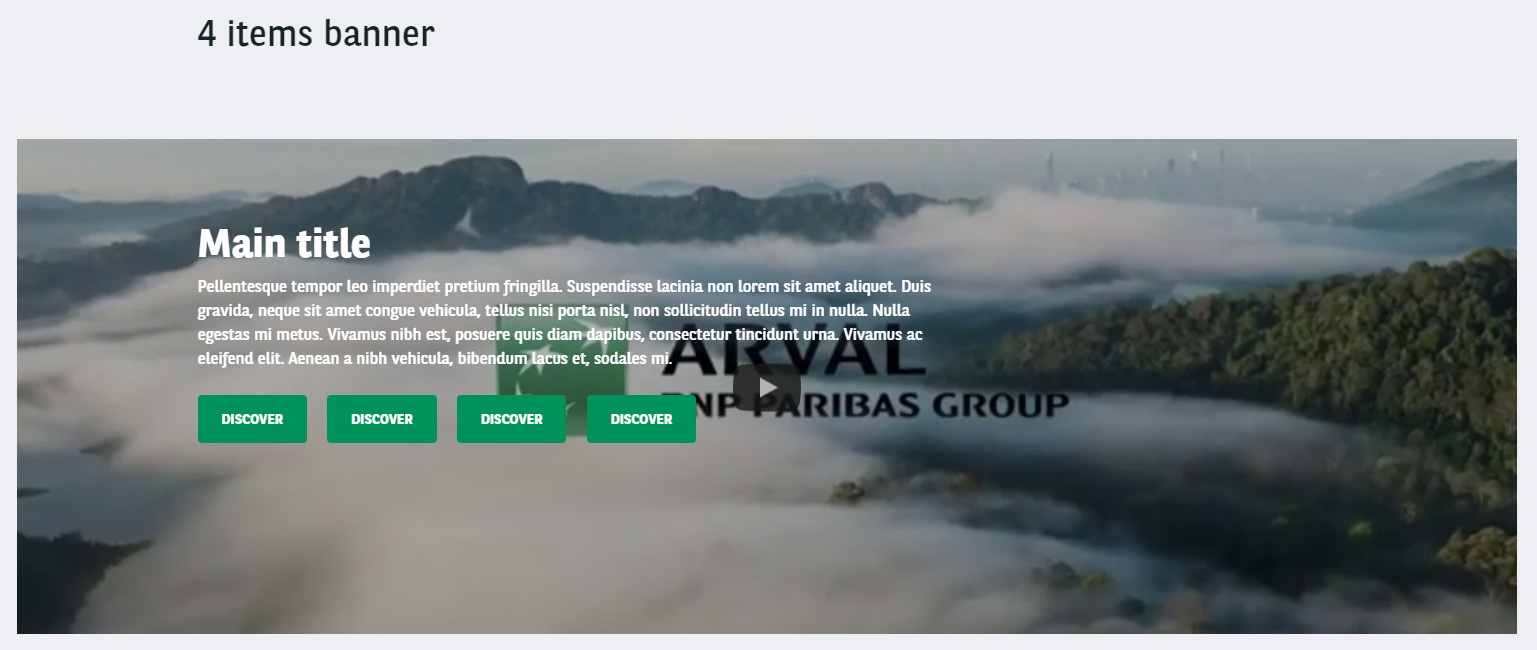 Description = 250 caracters max.
Summary
5 visual entries
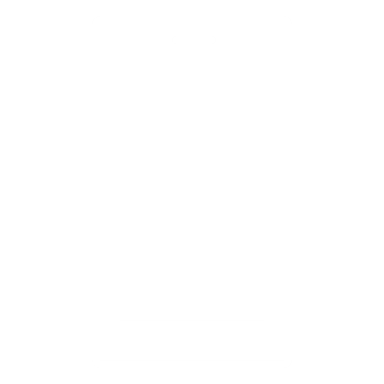 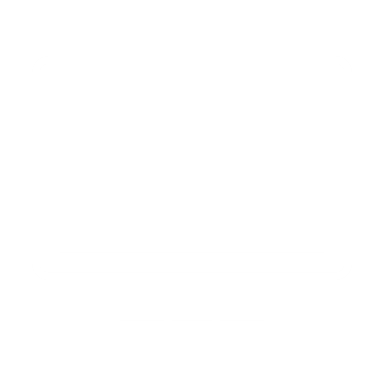 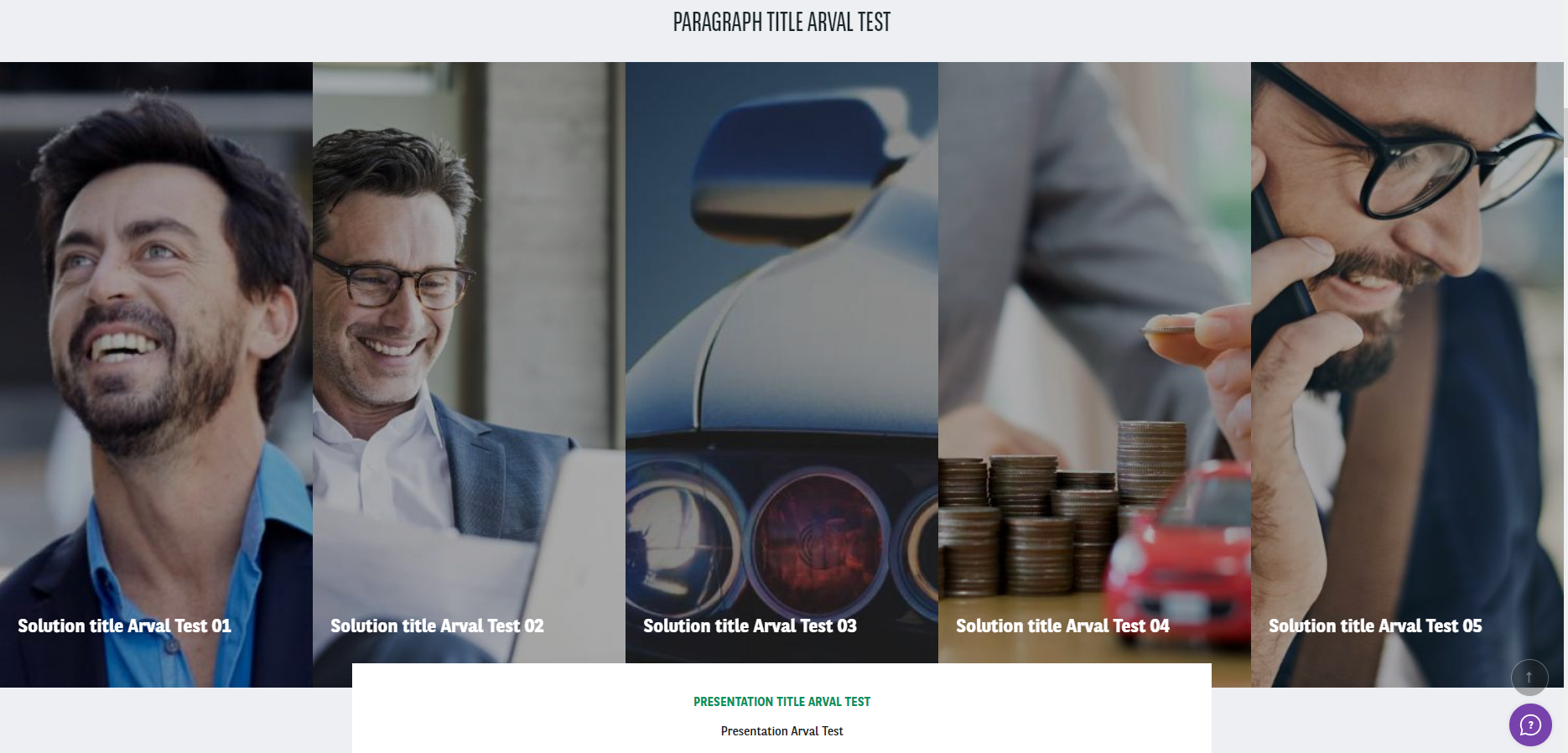 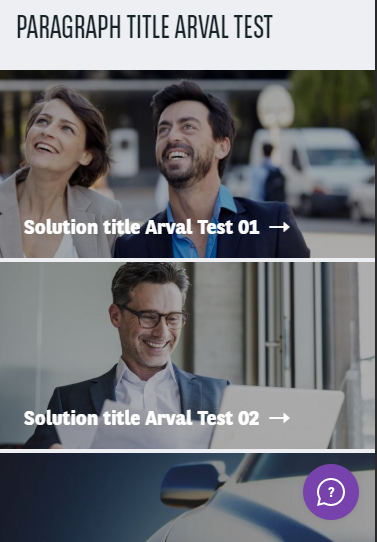 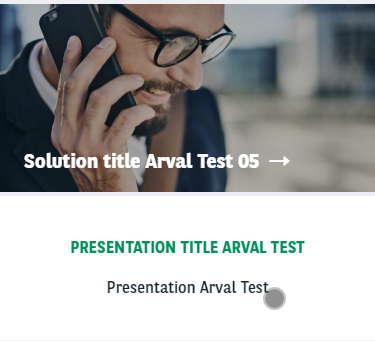 Visual size: 640x320px
Summary
Apollo Sticky Anchors
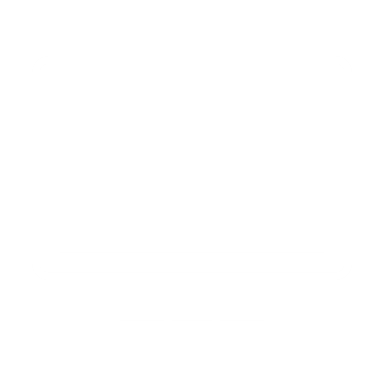 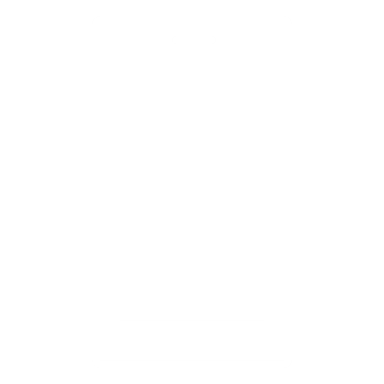 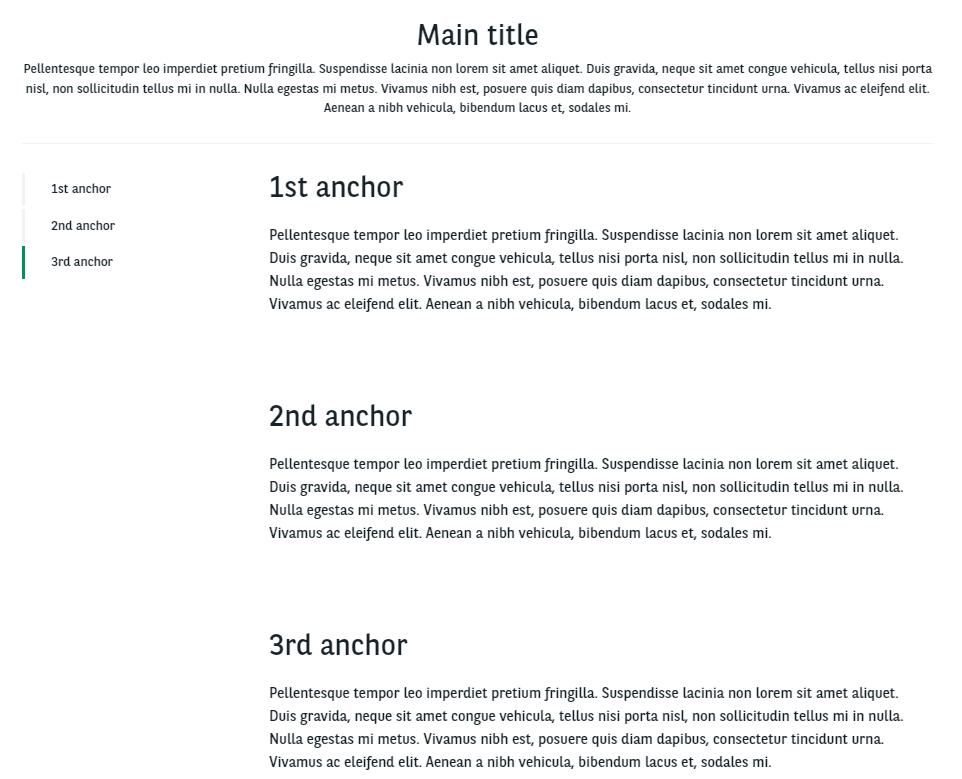 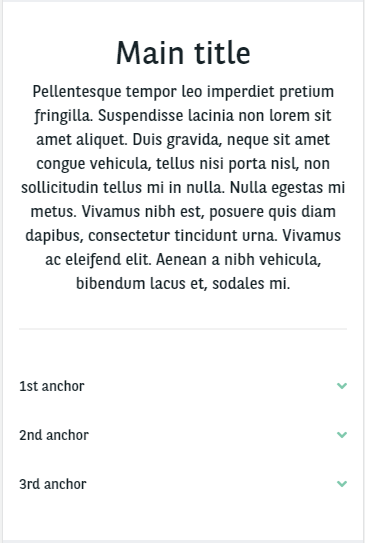 Summary
Career - All offers
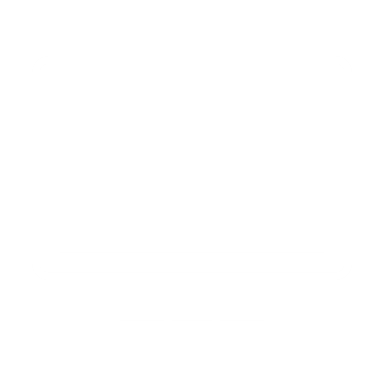 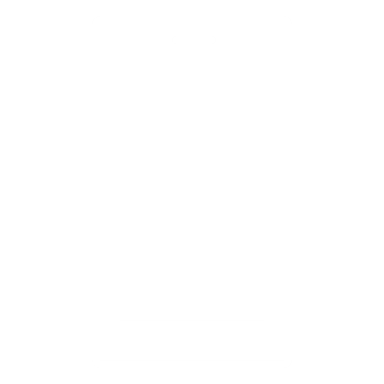 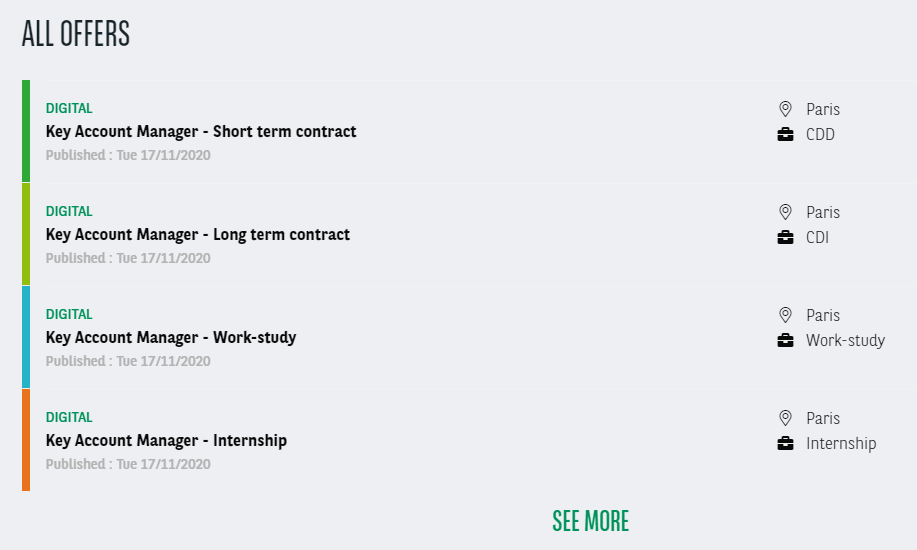 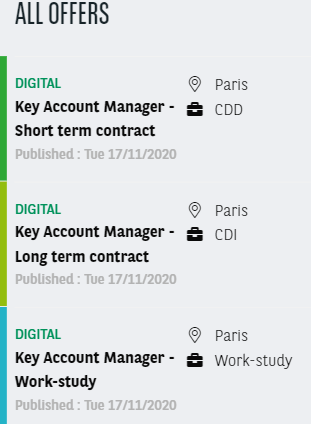 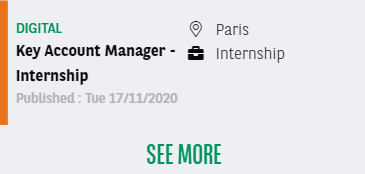 Summary
Career - Highlighted job offers
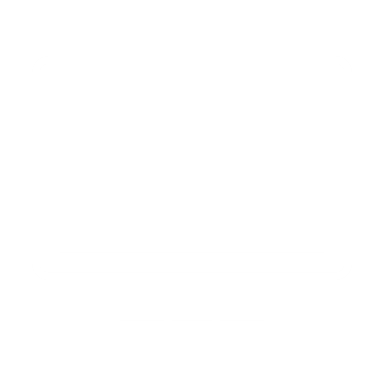 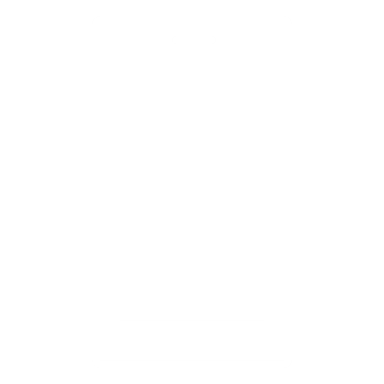 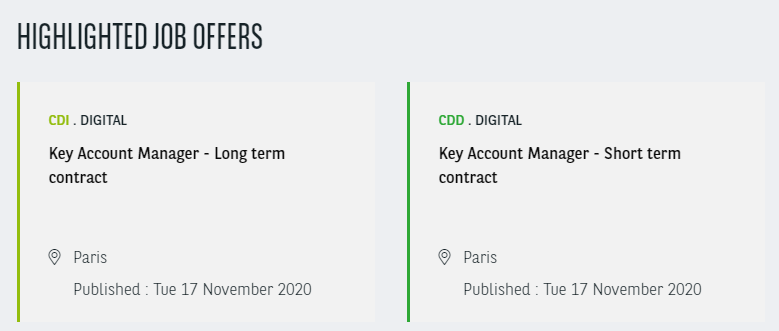 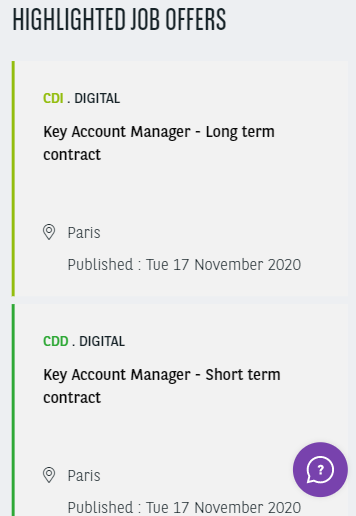 Summary
Career - Job offer map
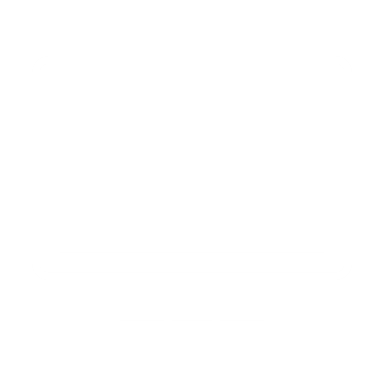 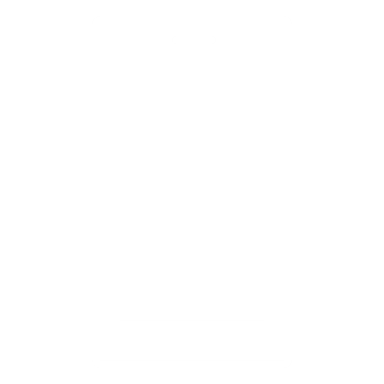 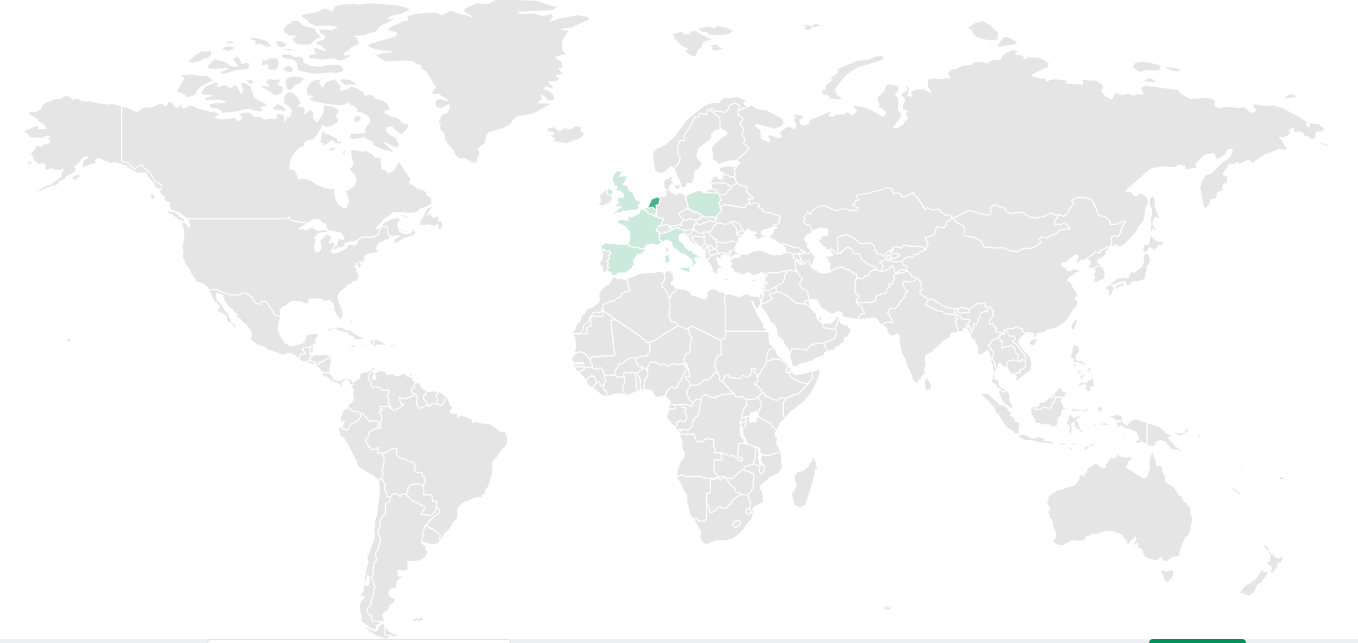 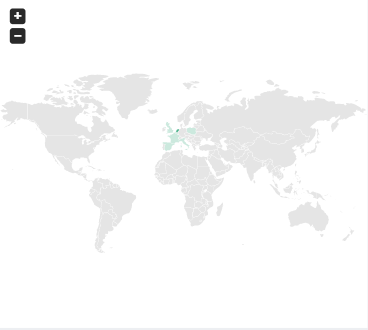 Summary
Career - Job offer search/list
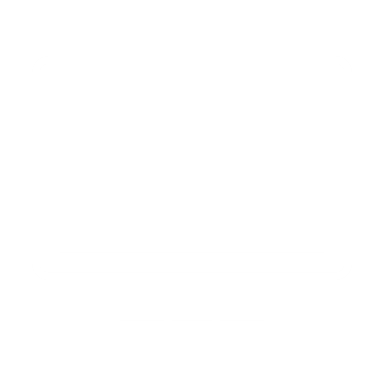 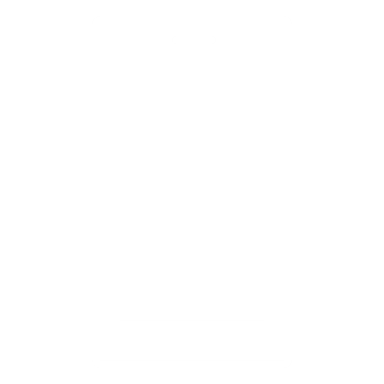 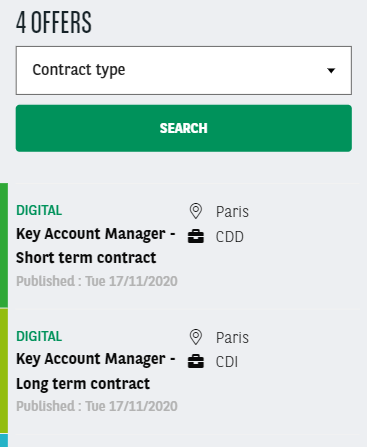 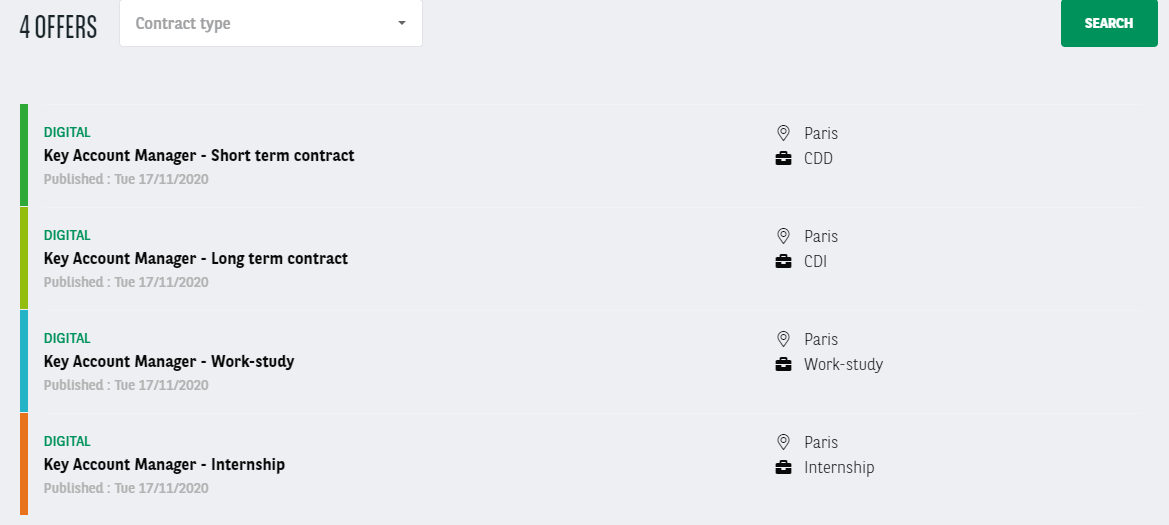 Summary
Career - Recruitment process
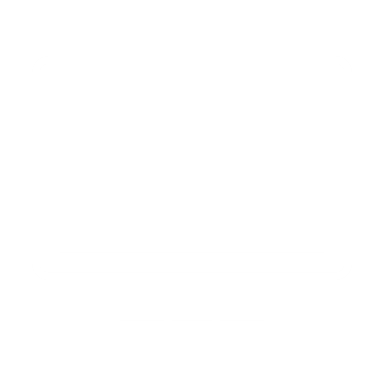 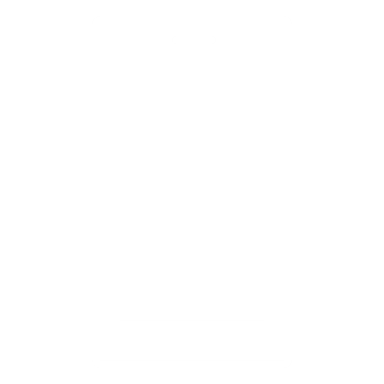 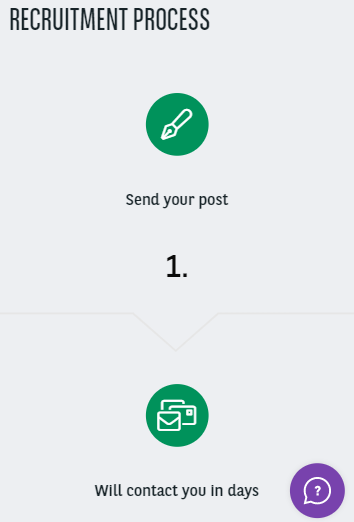 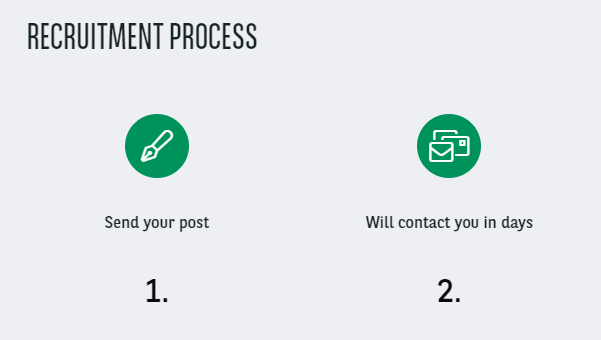 Summary
Career - Team categories
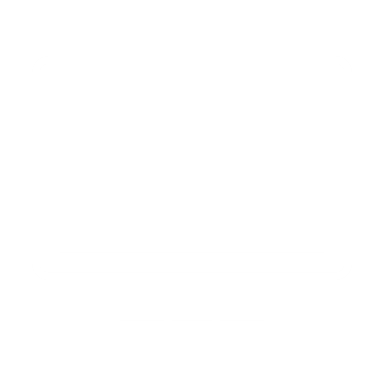 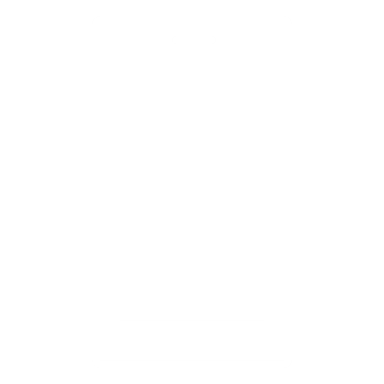 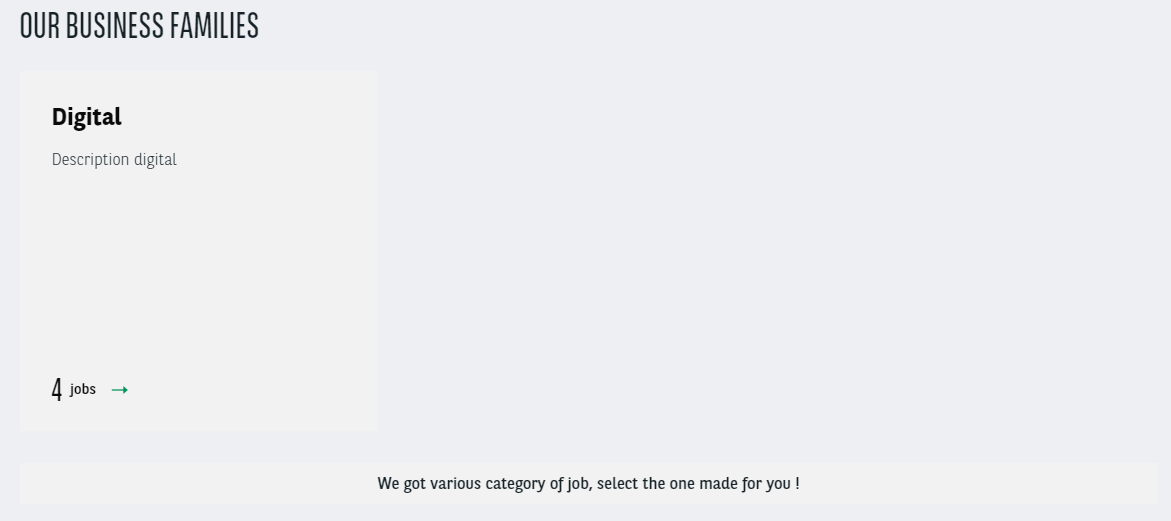 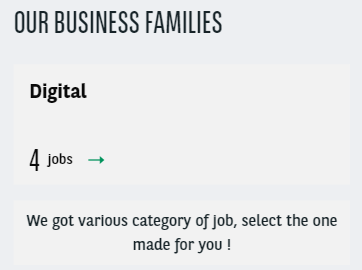 Summary
Contact Modal Form
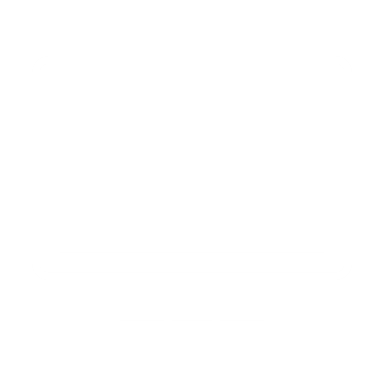 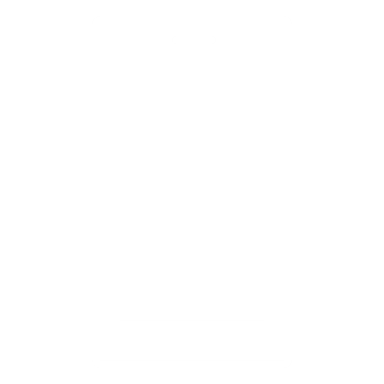 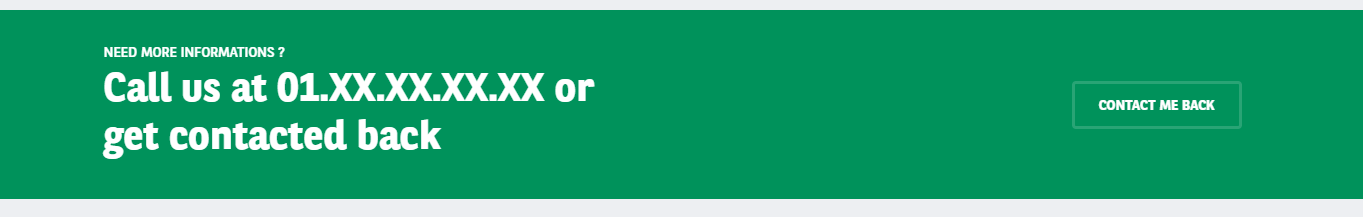 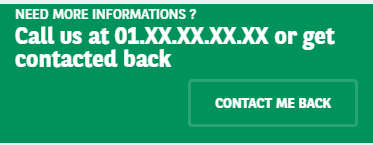 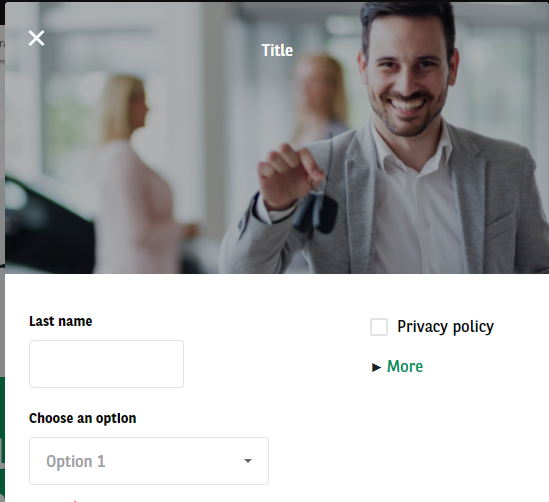 Summary
Corporate service included
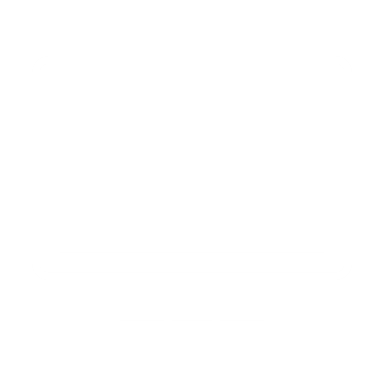 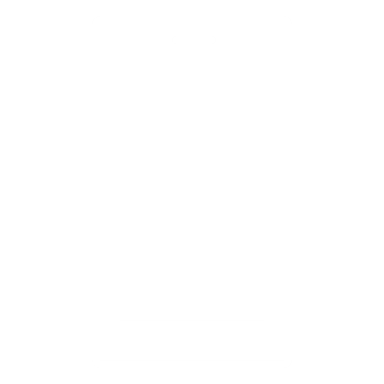 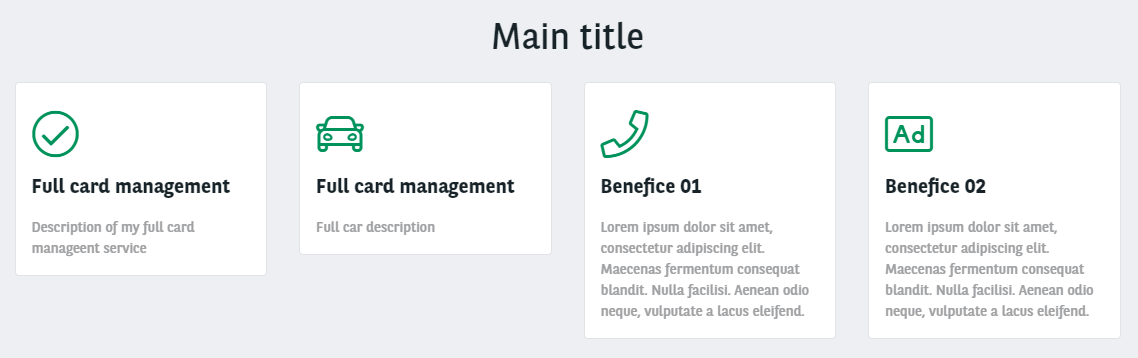 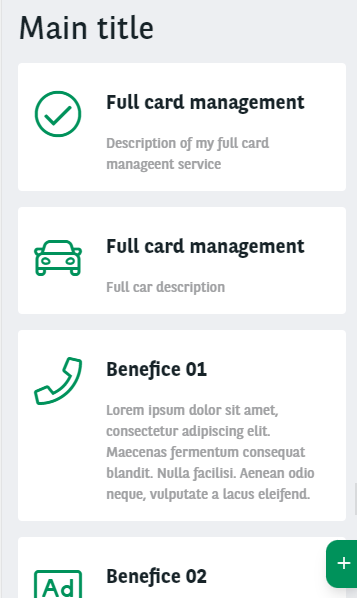 Summary
Download document
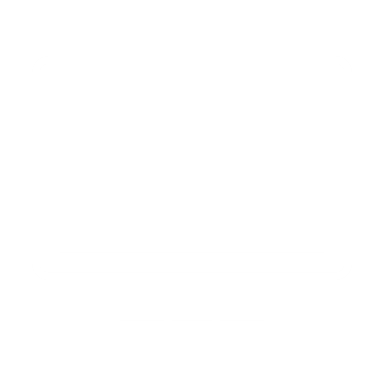 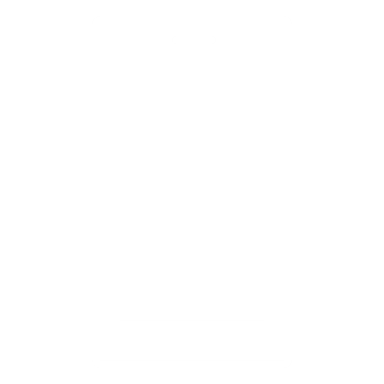 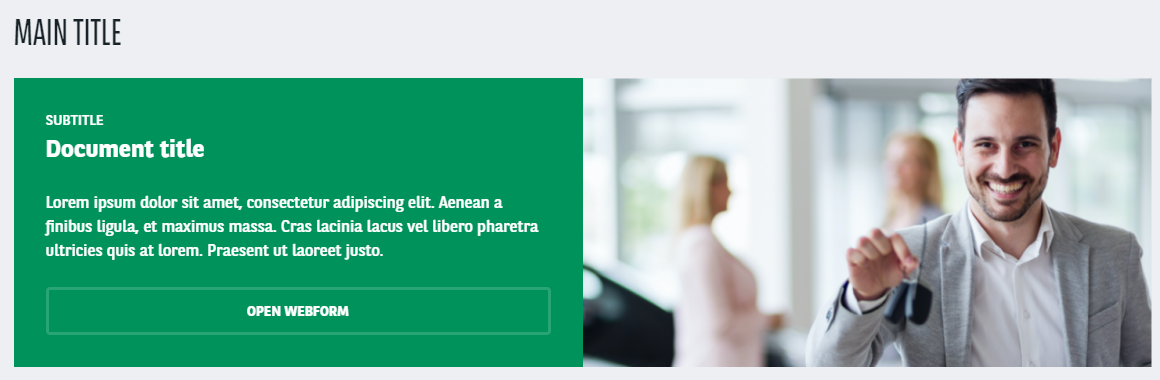 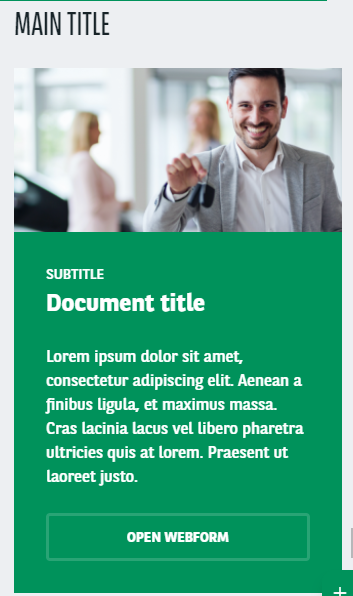 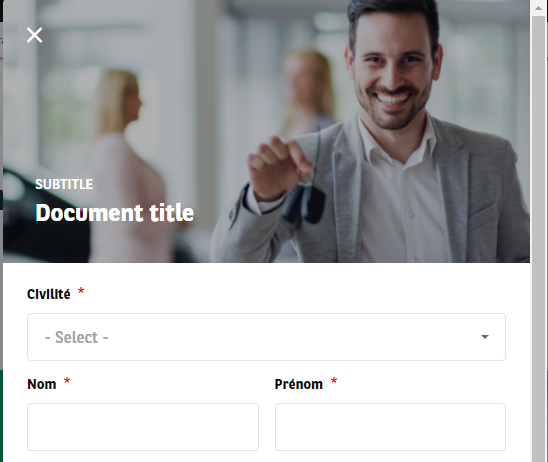 Summary
Visual size: 640x320px
Edito landing page
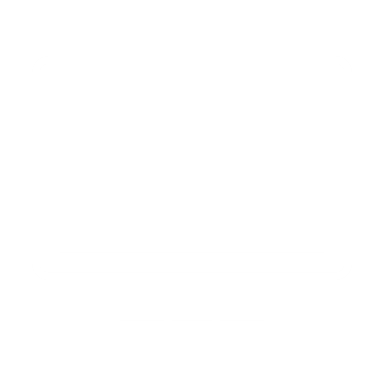 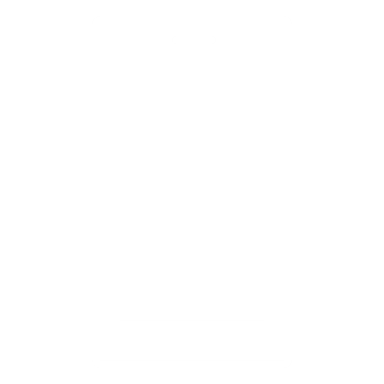 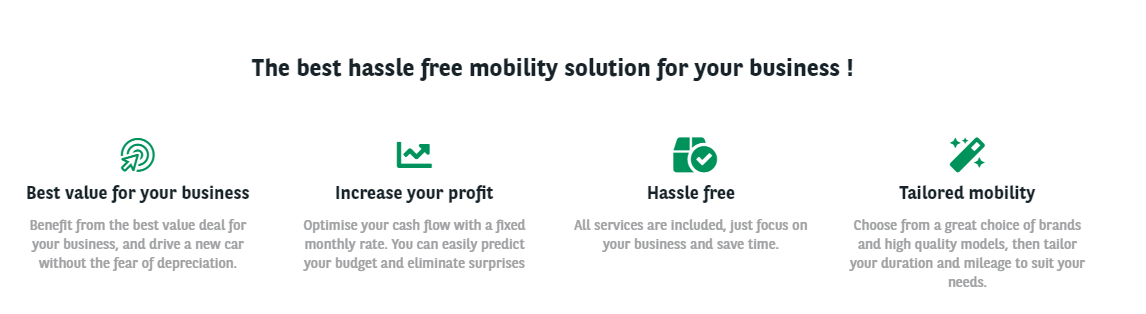 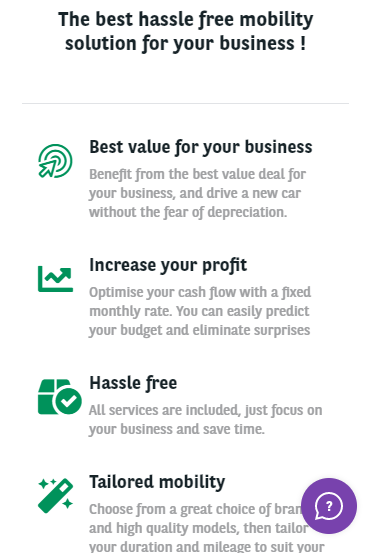 Summary
FAQ
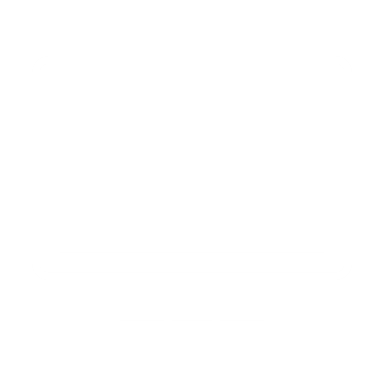 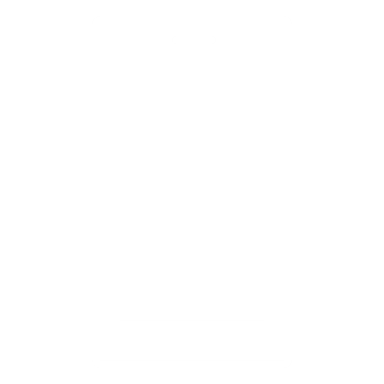 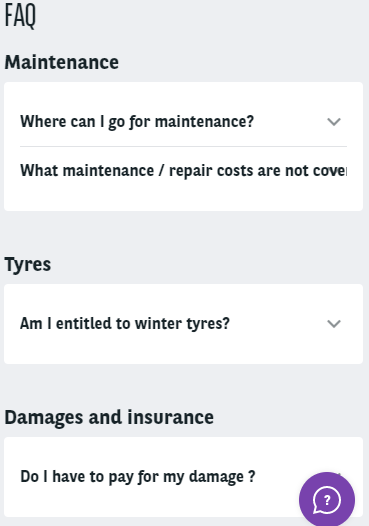 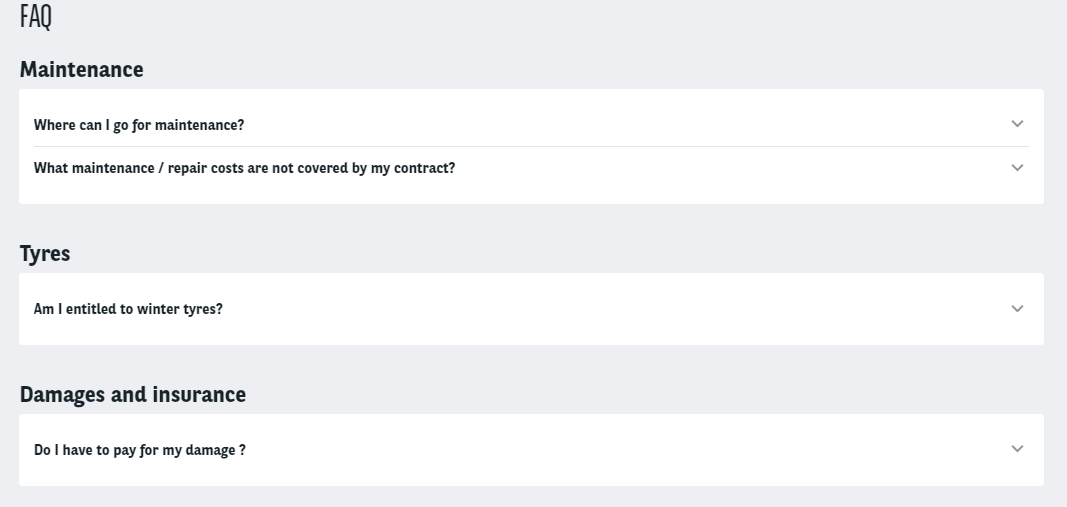 Summary
Header image 1/2
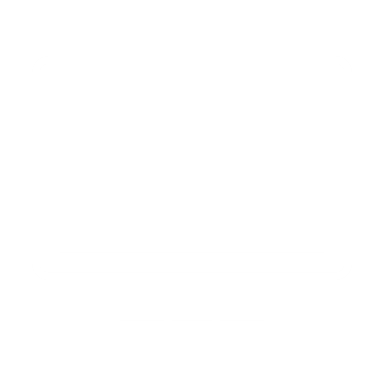 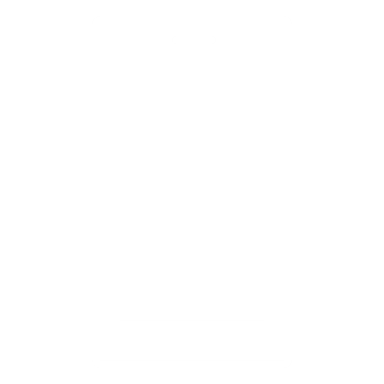 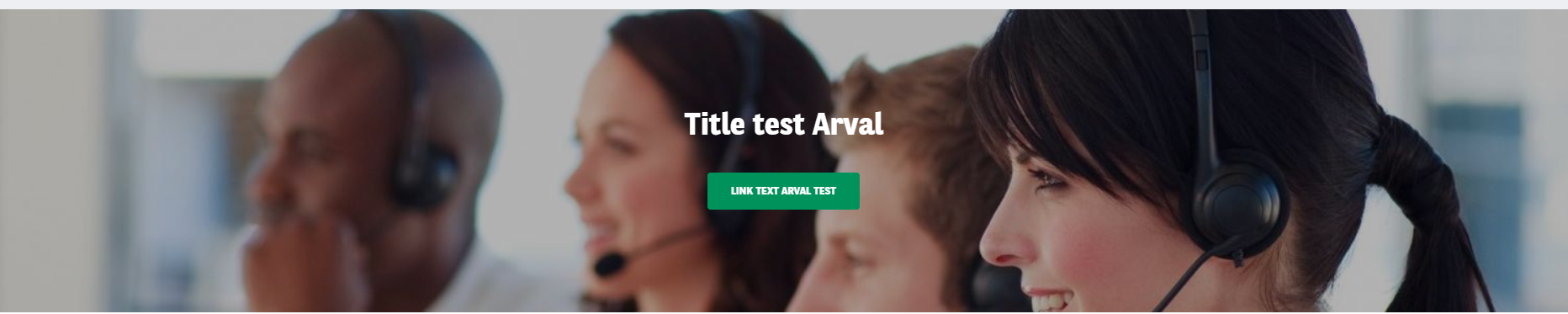 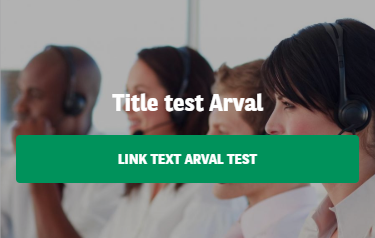 Visual size: 1900x400px
Summary
Header image 2/2
Summary
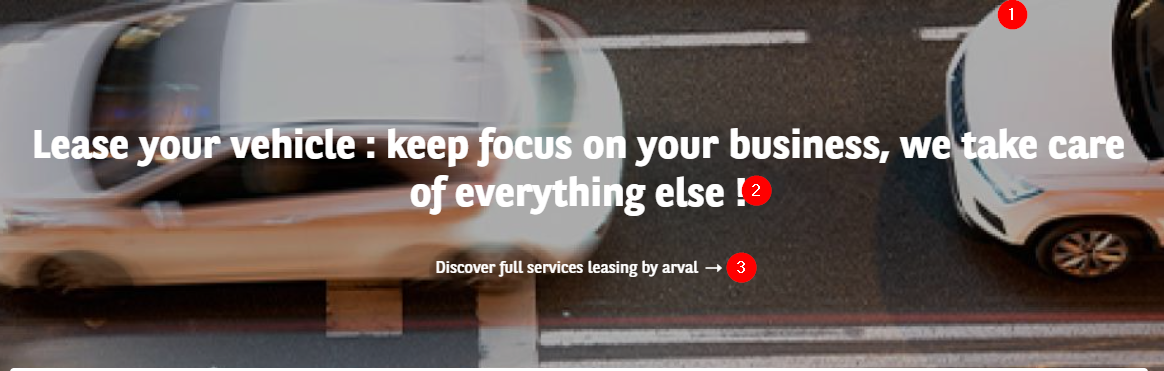 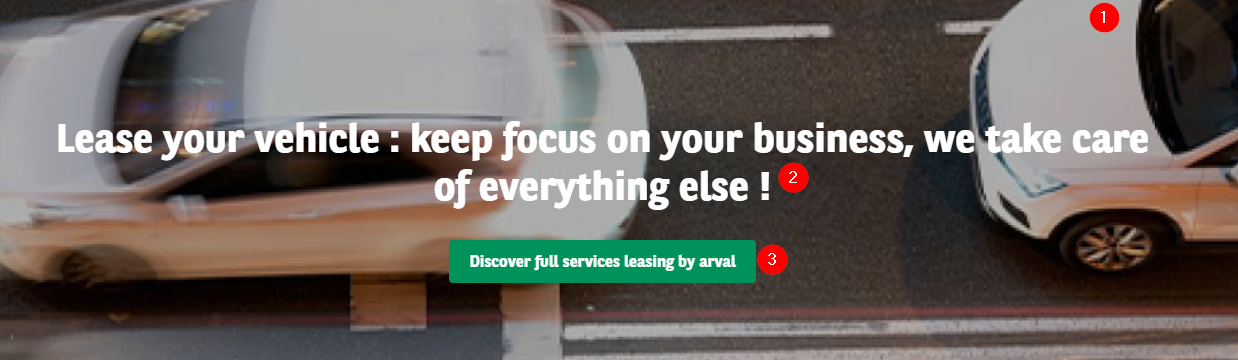 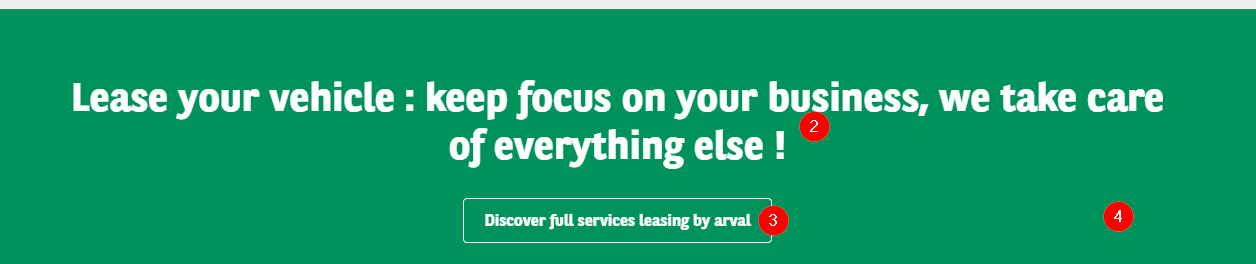 HTML
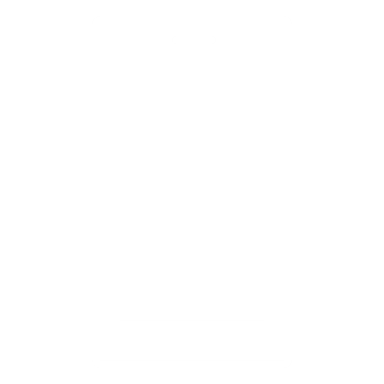 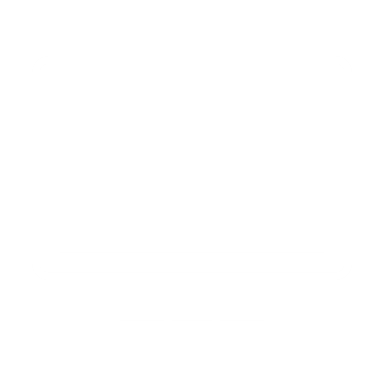 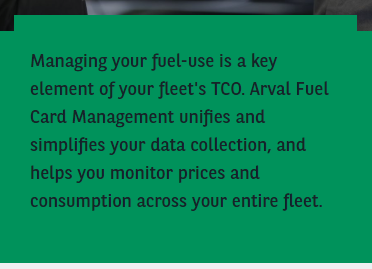 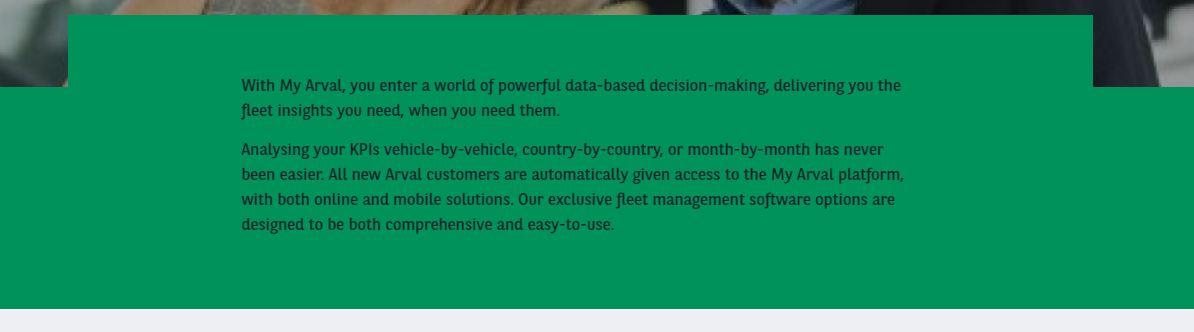 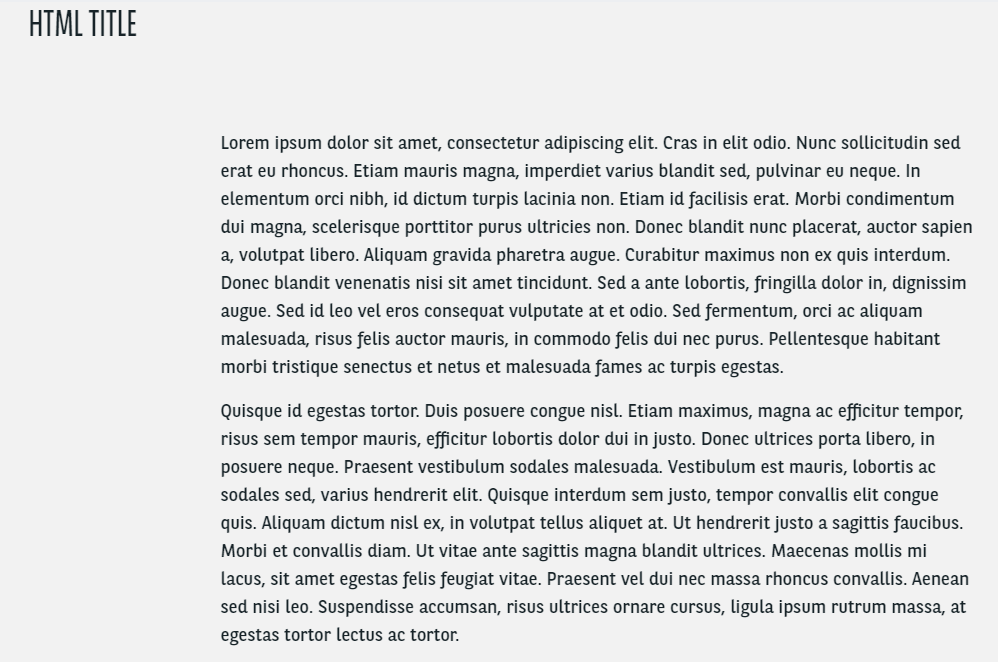 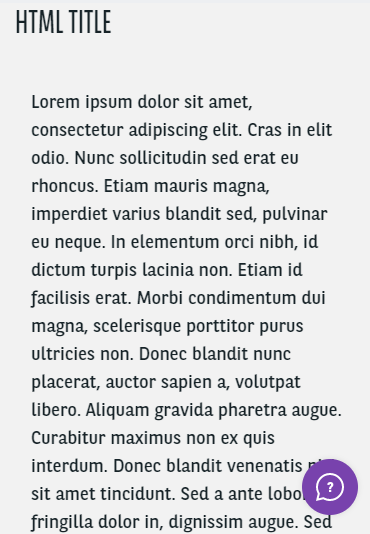 Summary
Marketing block
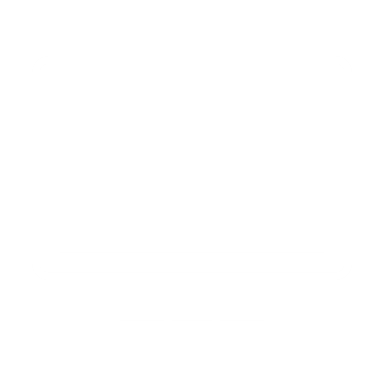 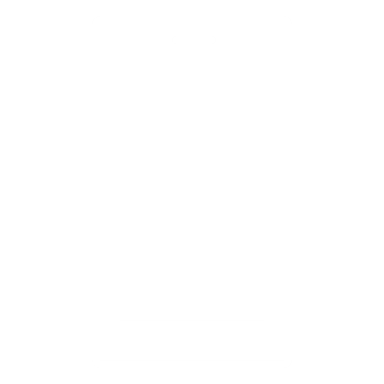 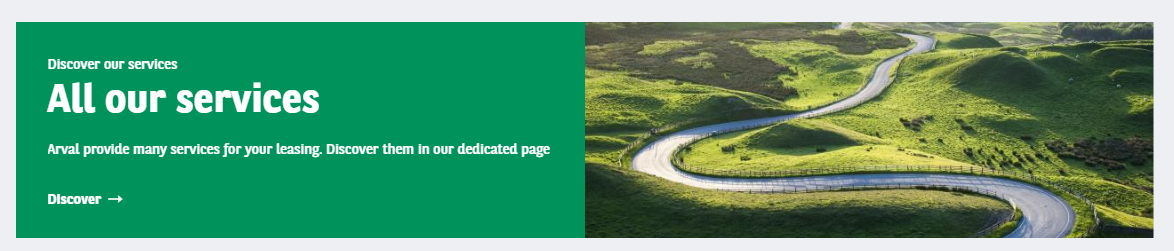 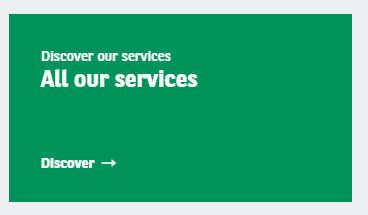 Visual size: 600x255px
Summary
Mosaïc ½ argument
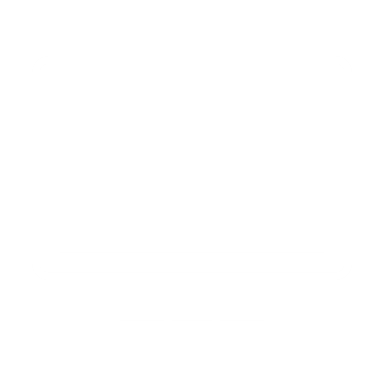 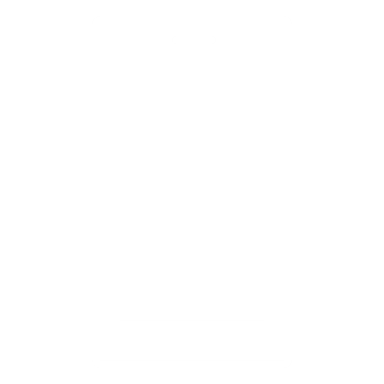 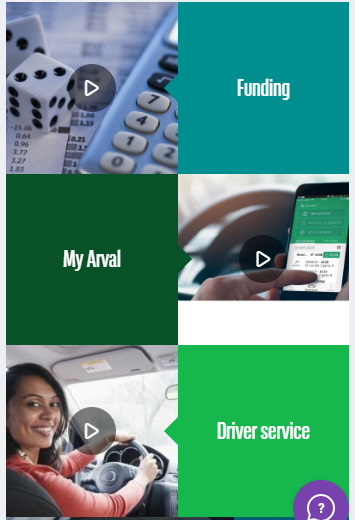 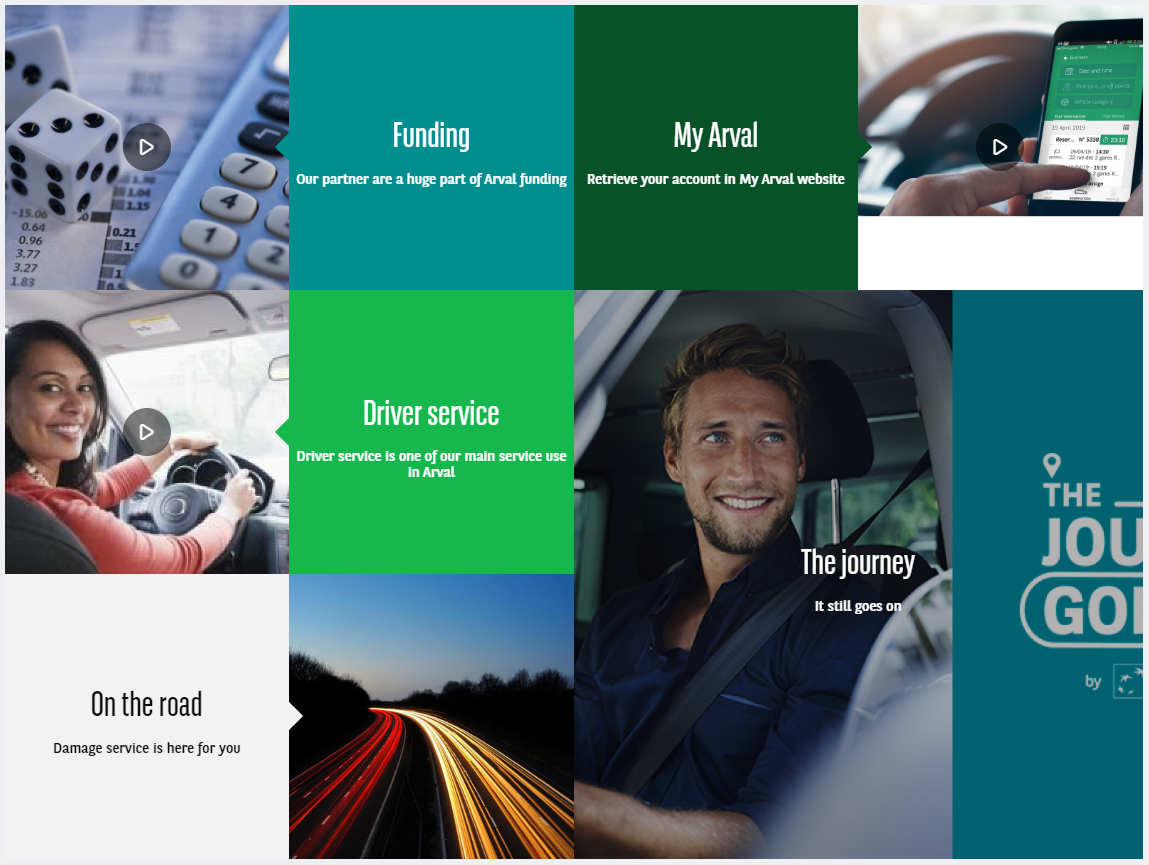 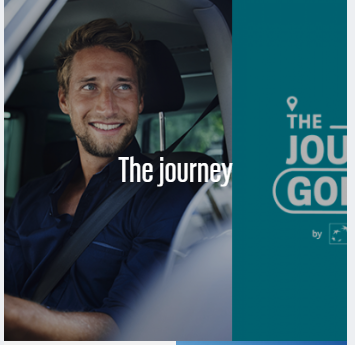 Summary
Navigation color banner
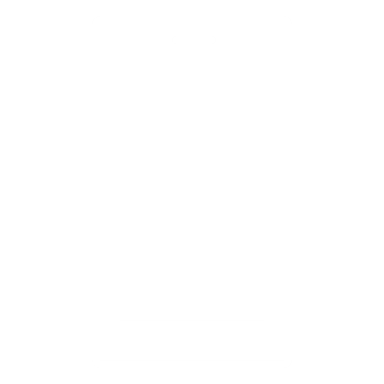 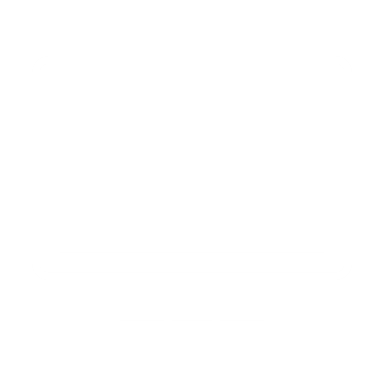 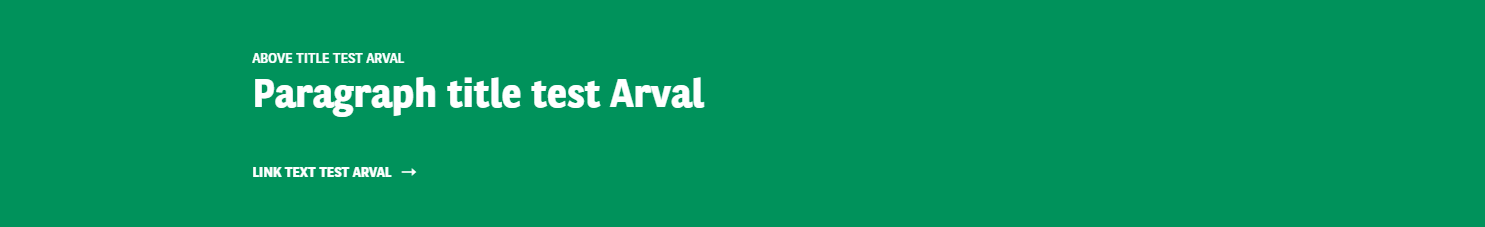 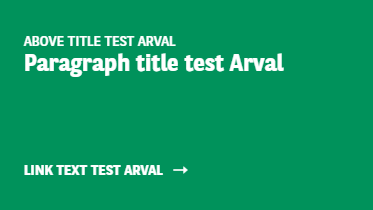 Summary
News - search/list
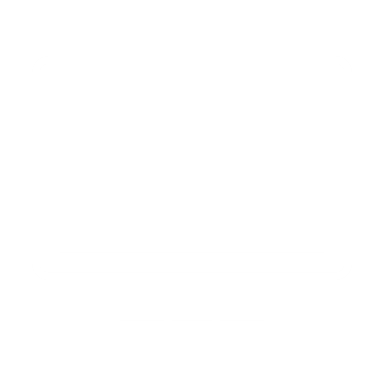 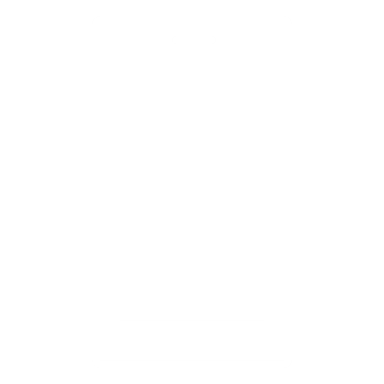 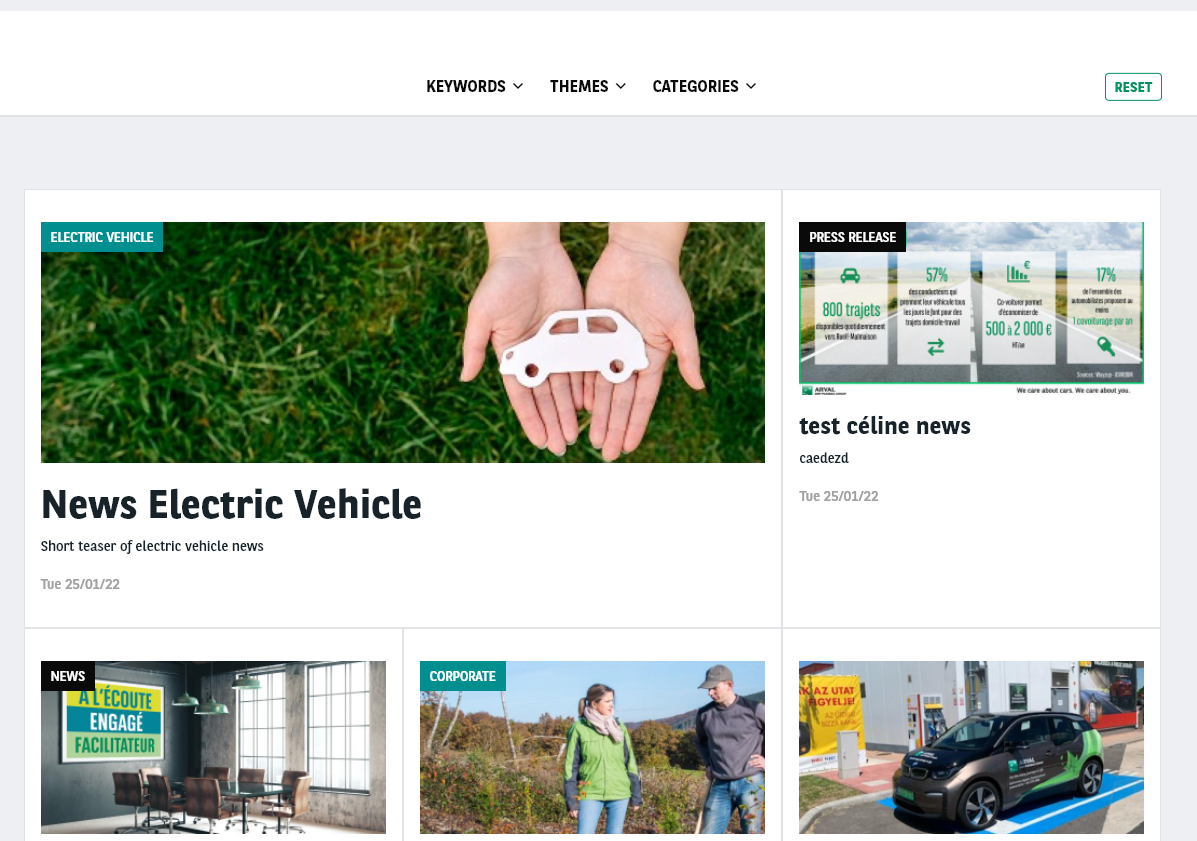 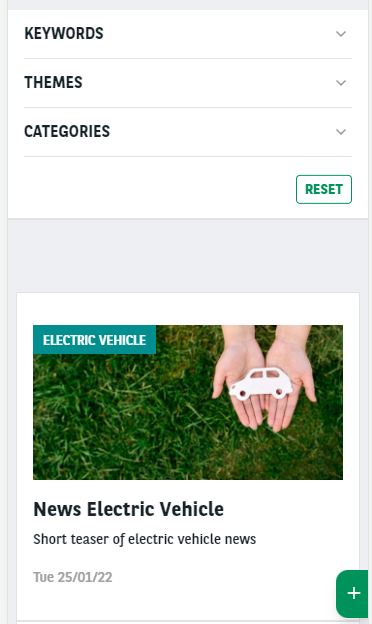 Summary
News Highlight
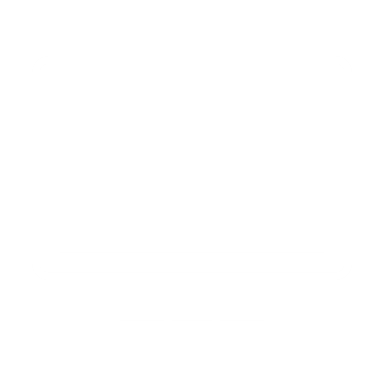 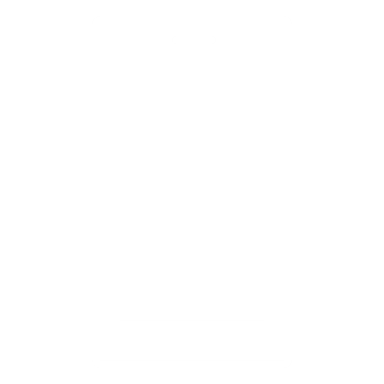 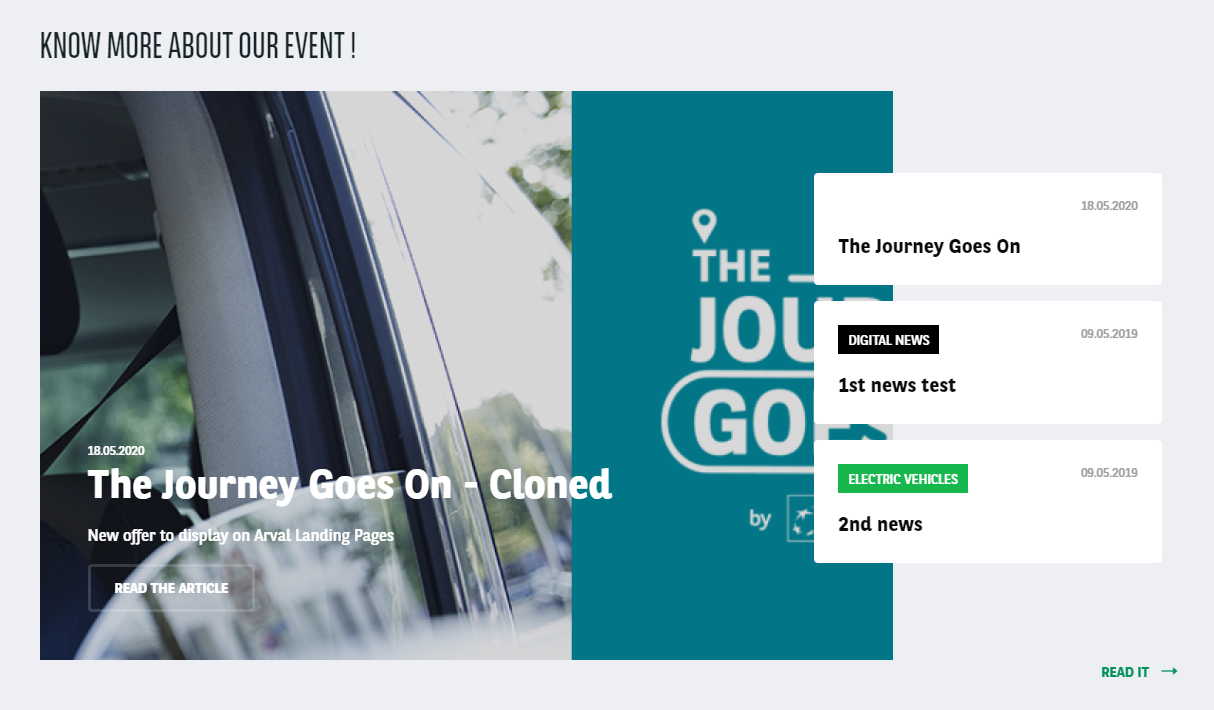 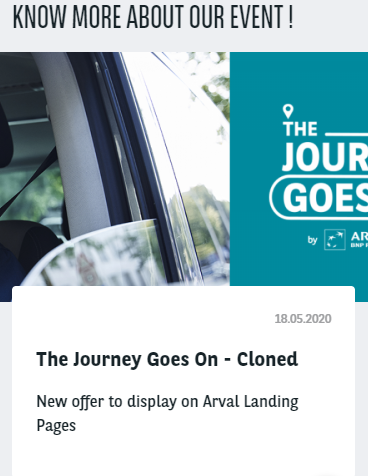 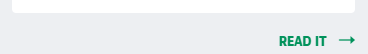 Summary
News highlight banner
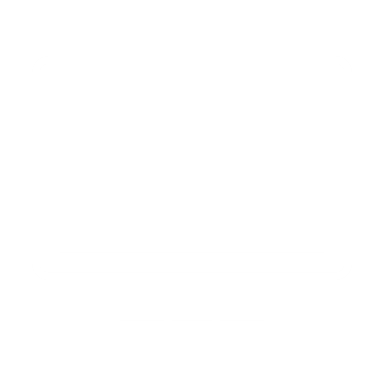 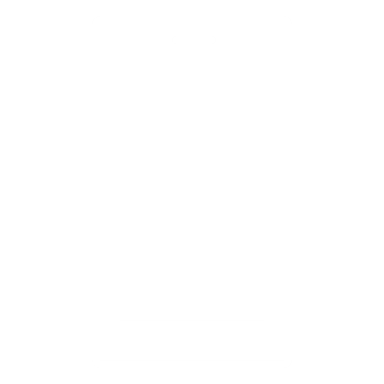 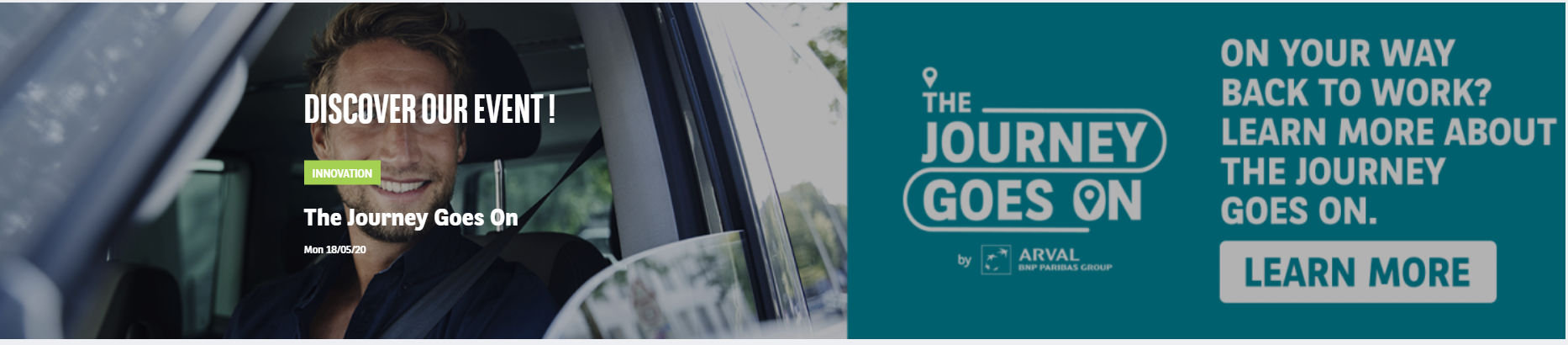 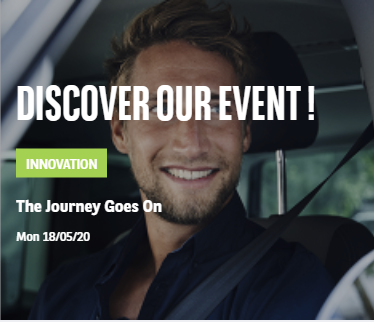 Summary
Newsroom Quote banner
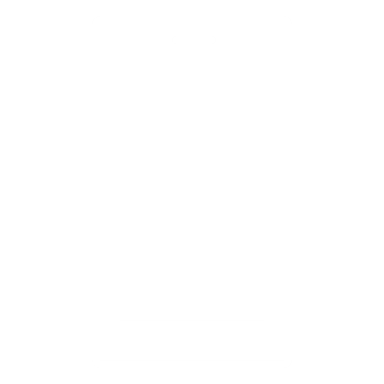 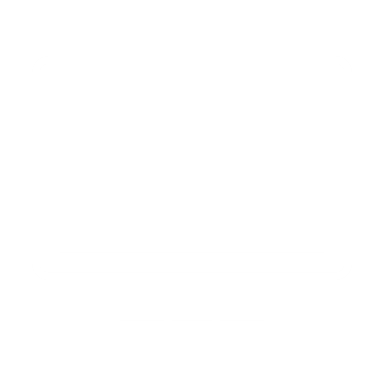 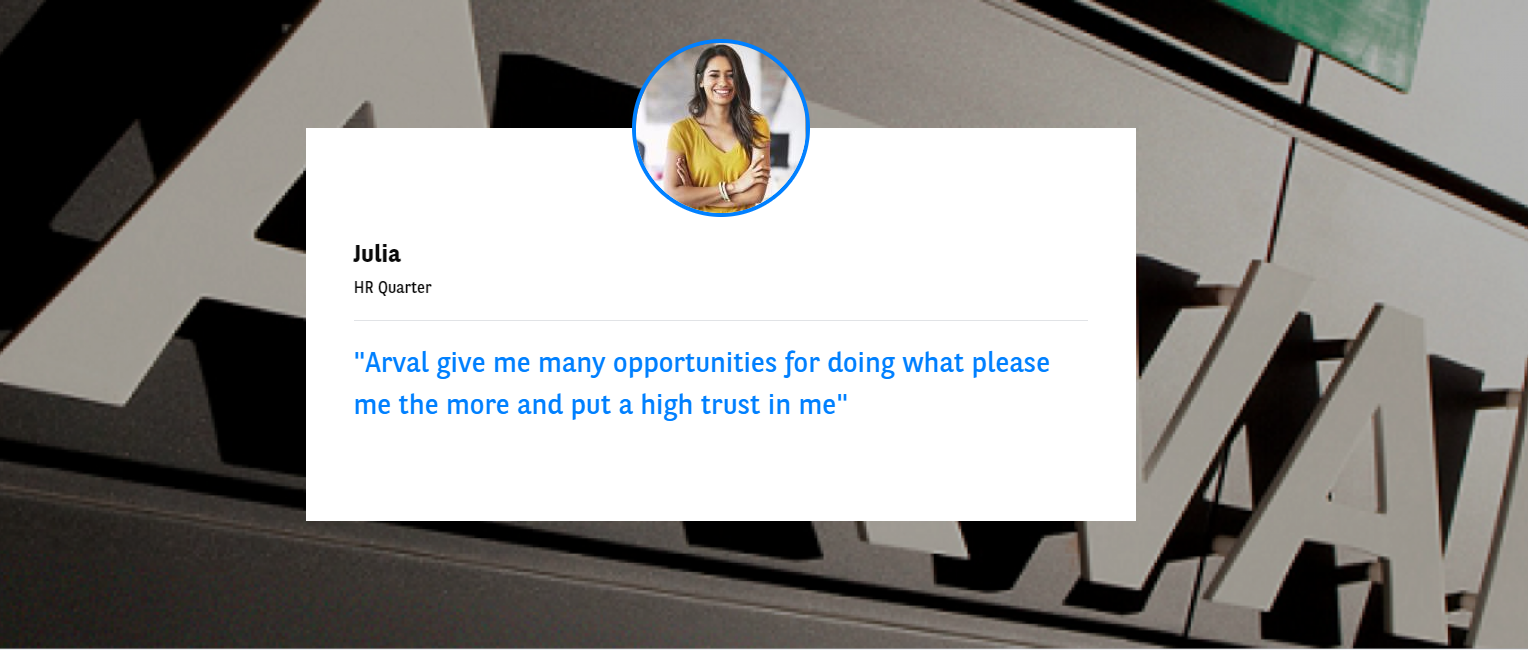 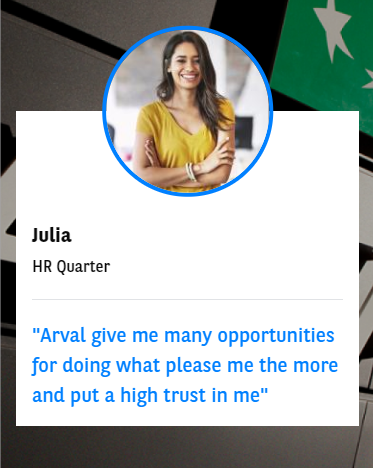 Visual size:
Background: 1900x600px
People: 170x170px
Summary
One Tab Visual
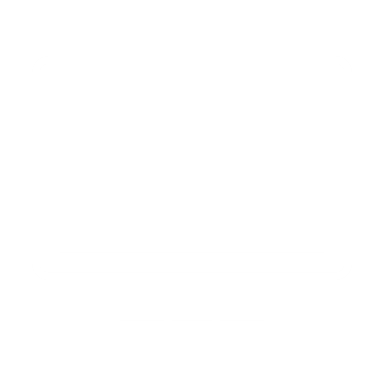 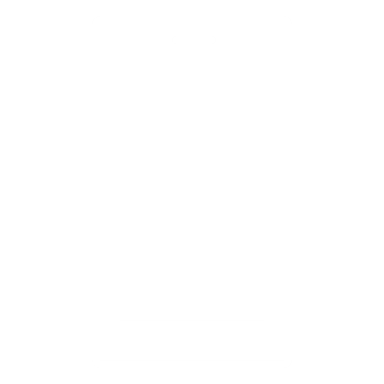 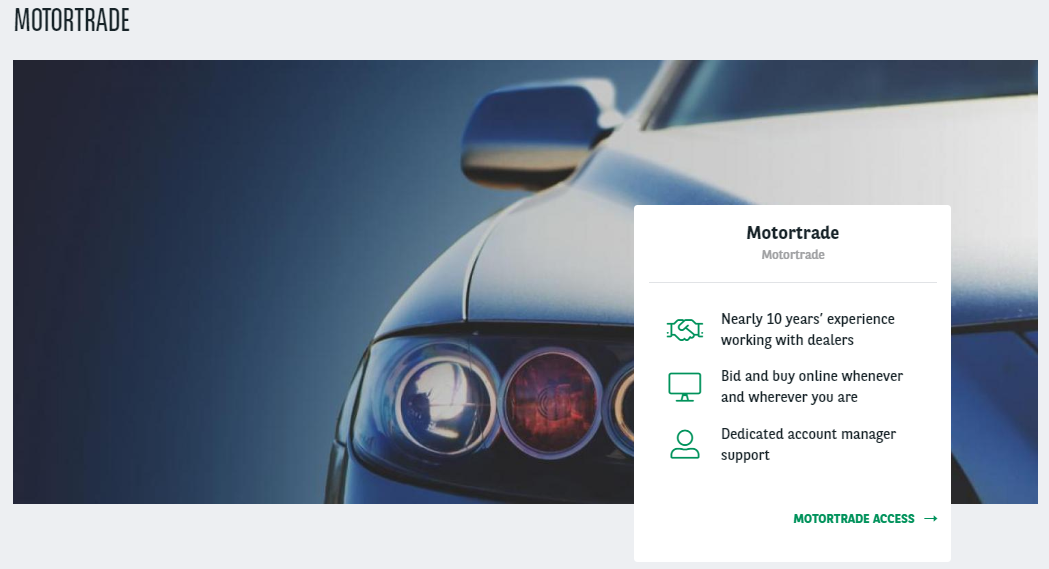 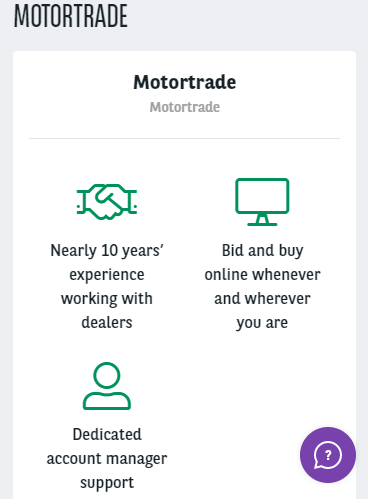 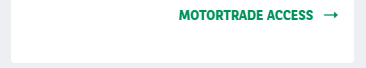 Visual size: 1500x650px
Summary
Persona
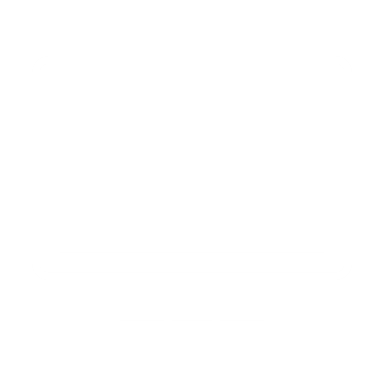 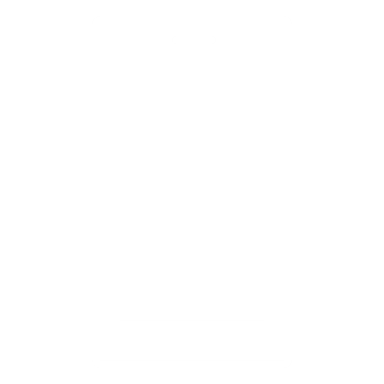 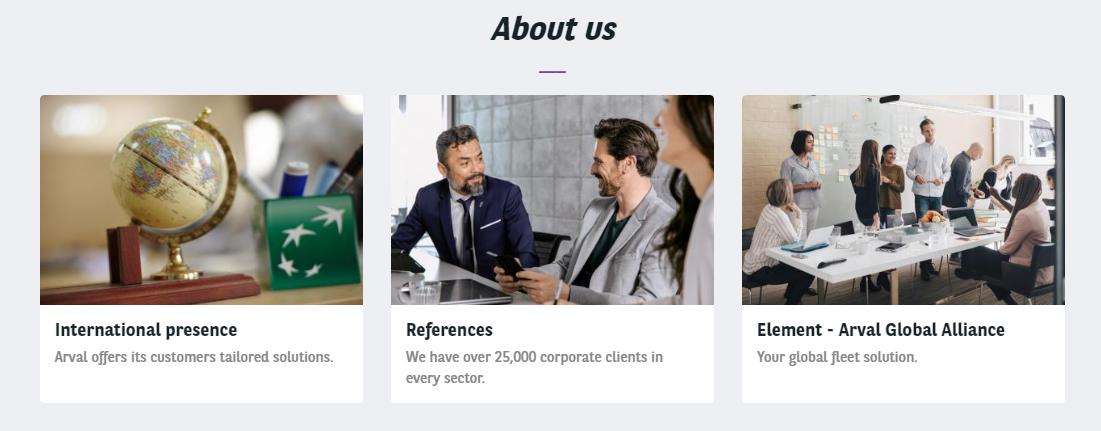 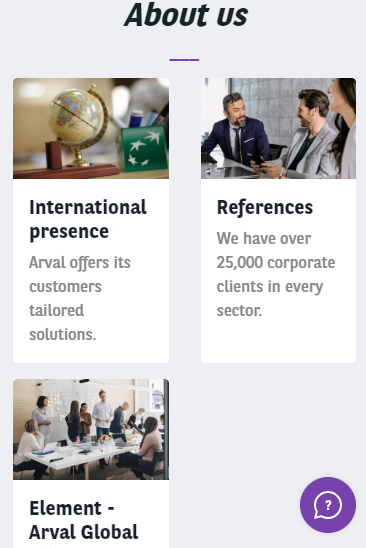 Visual size: 400x260px
Summary
Service proposition
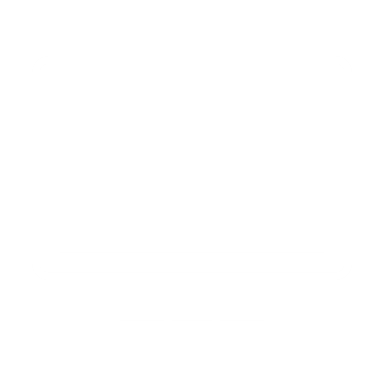 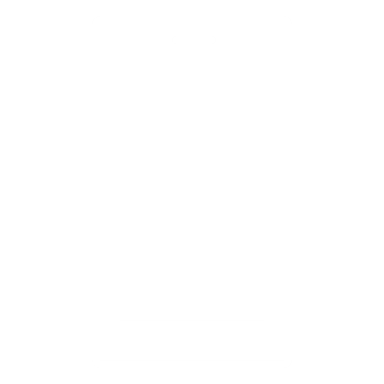 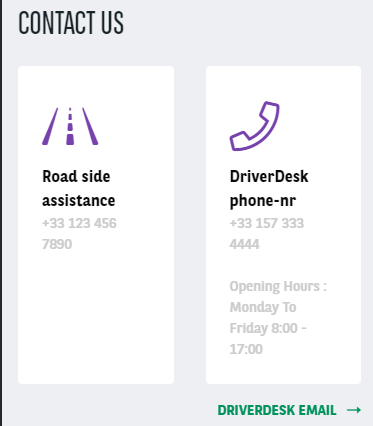 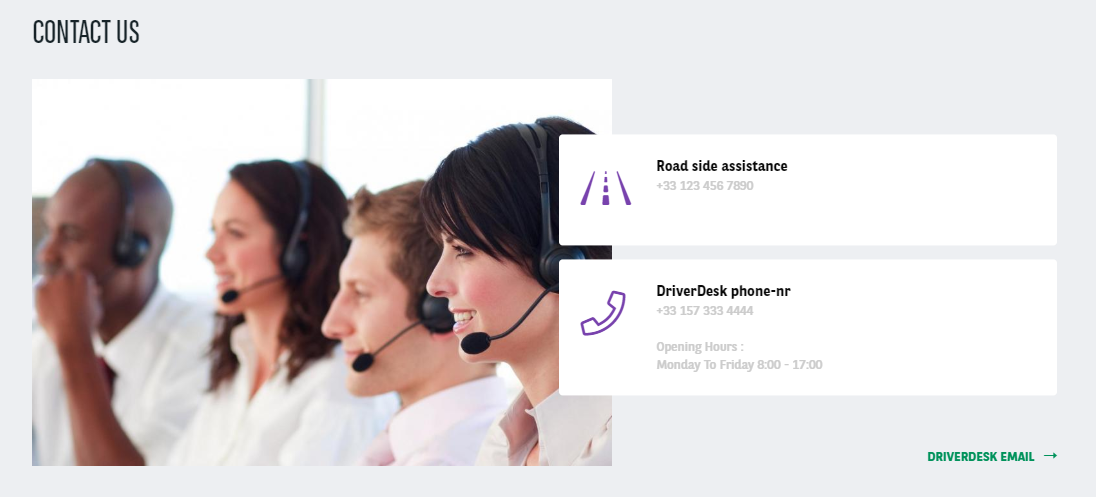 Visual size: 900x600px
Summary
Slider Testimonial
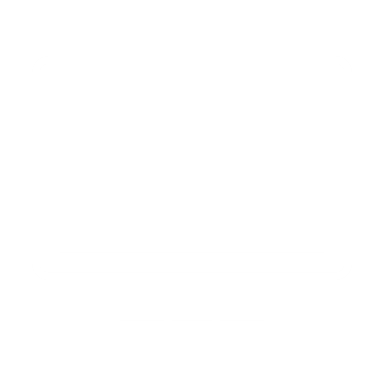 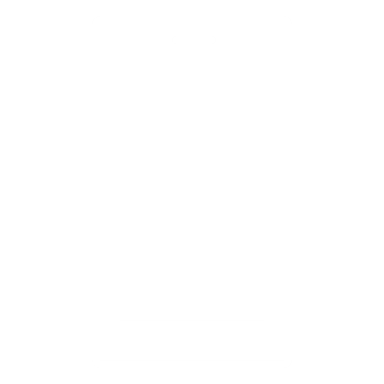 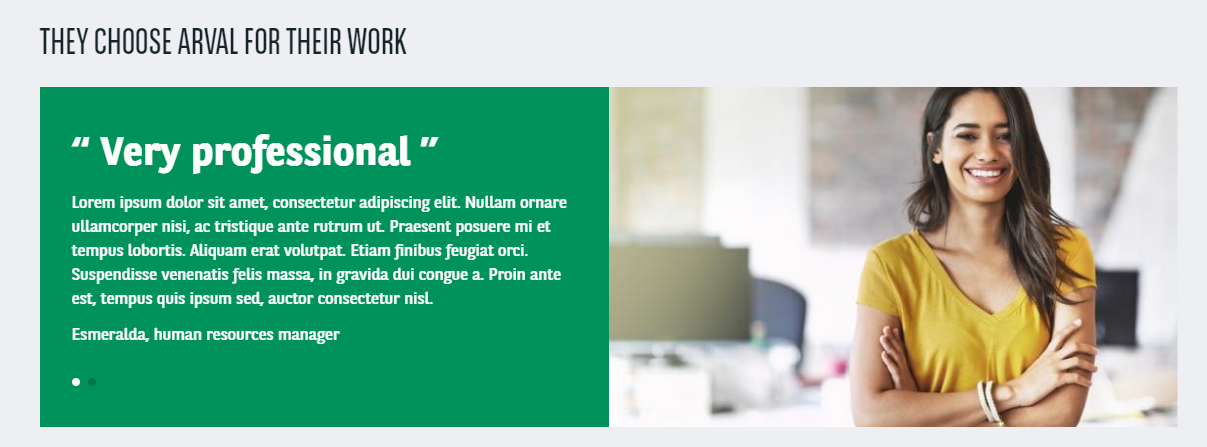 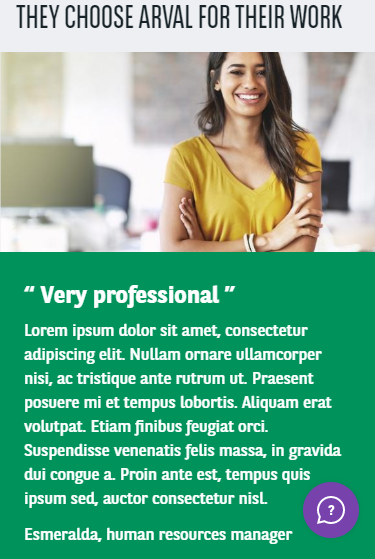 Visual size: 650x380px
Summary
Solutions
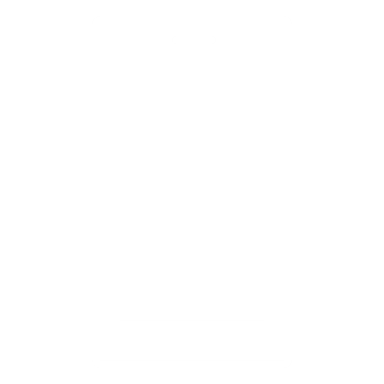 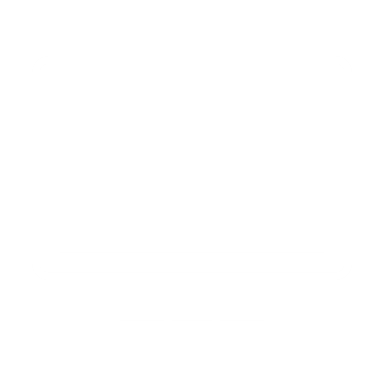 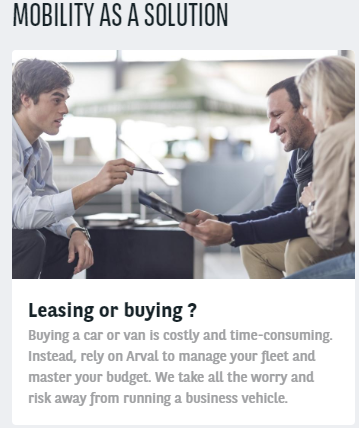 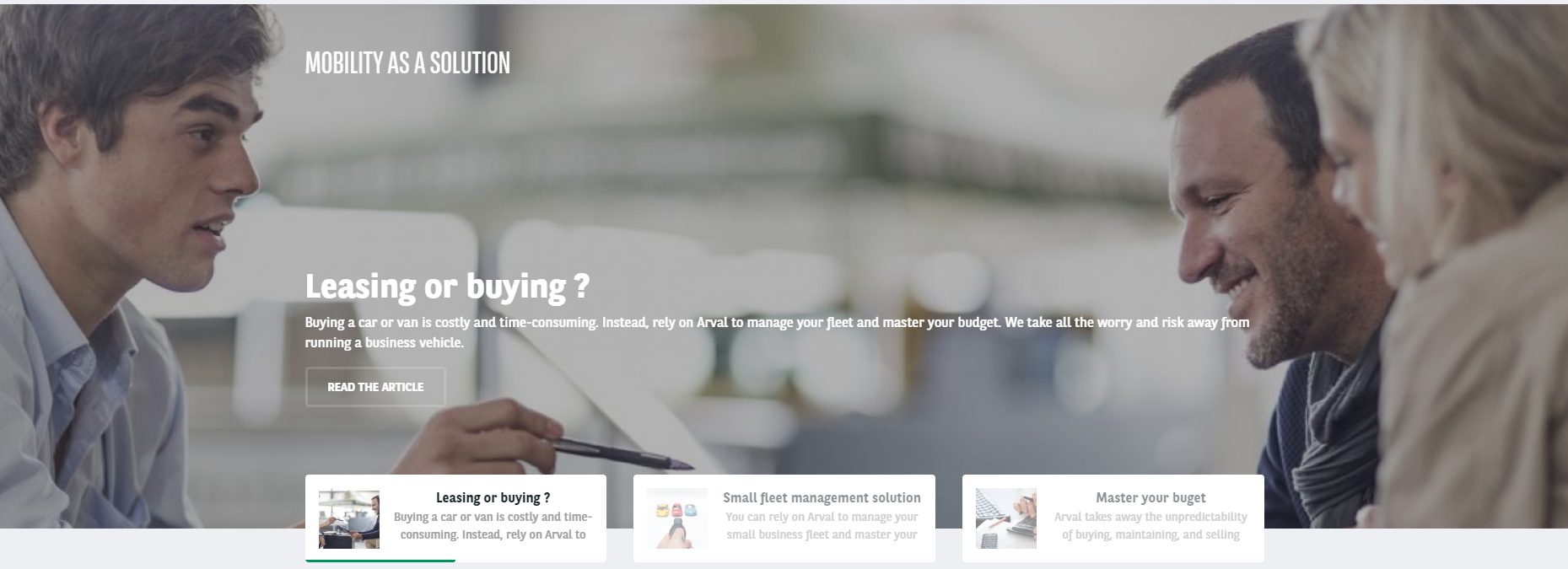 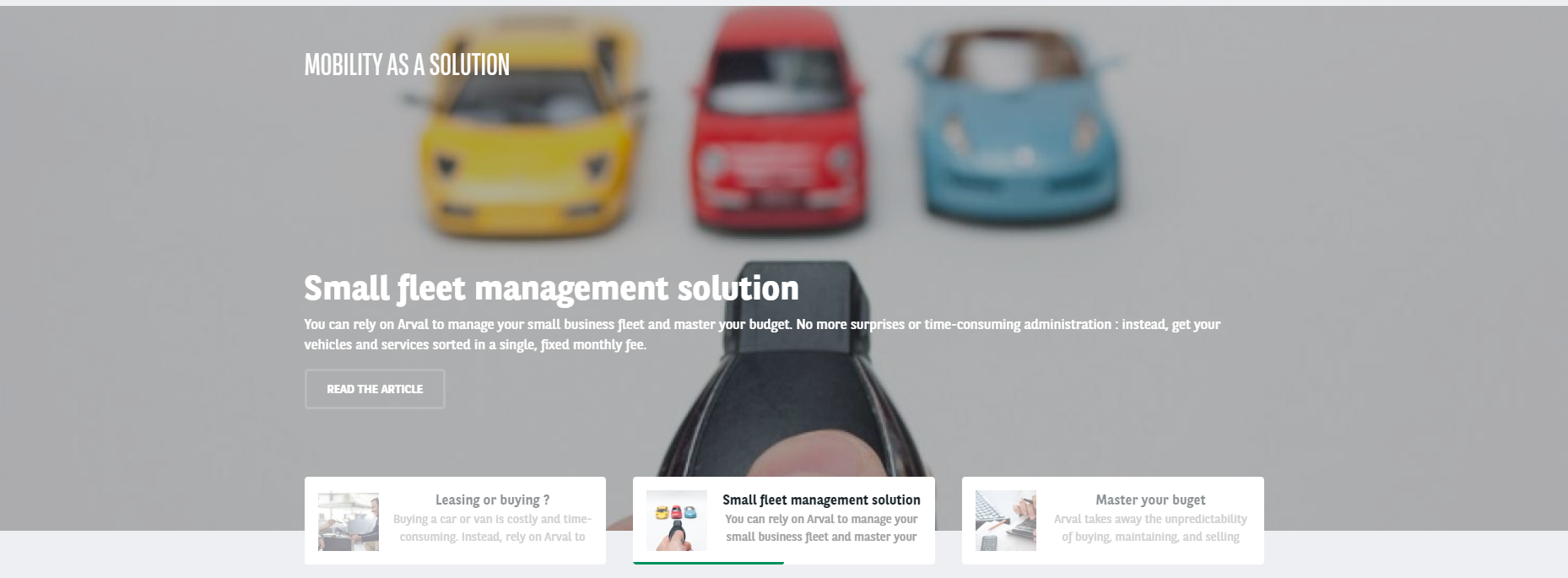 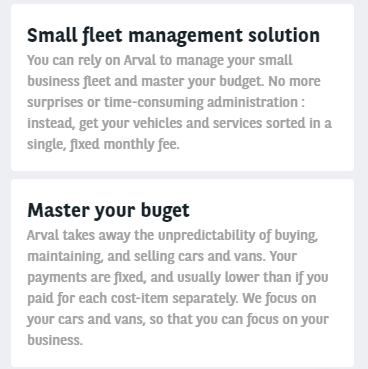 Visual size: 1500x500px
Summary
Text + Image + CTA
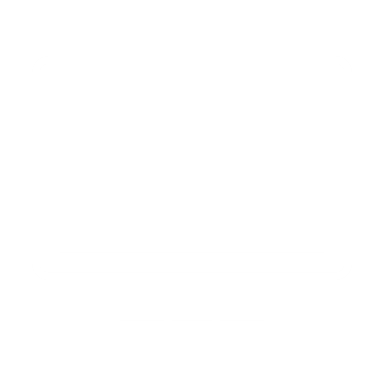 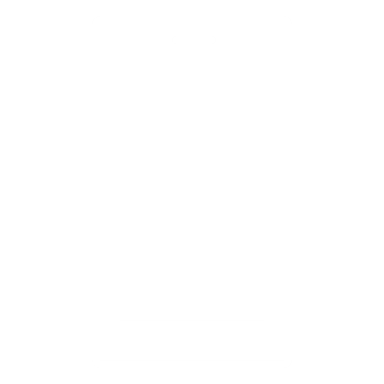 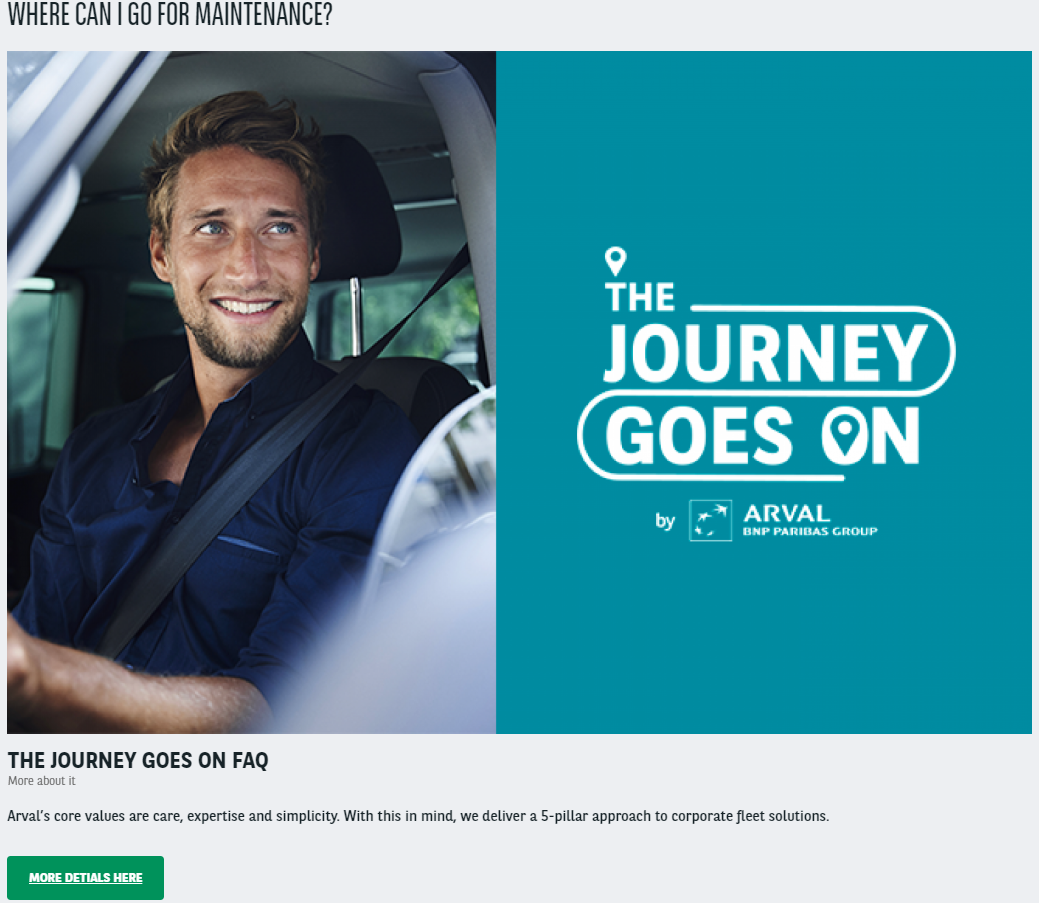 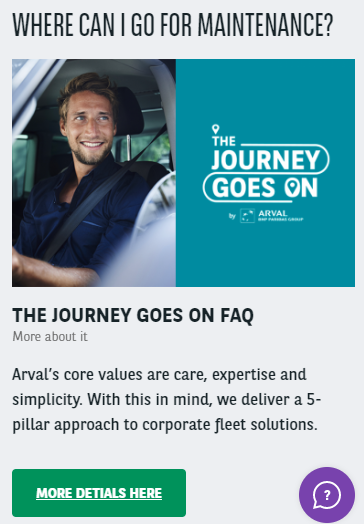 Summary
Visual size: 814x542px
Two tab visual
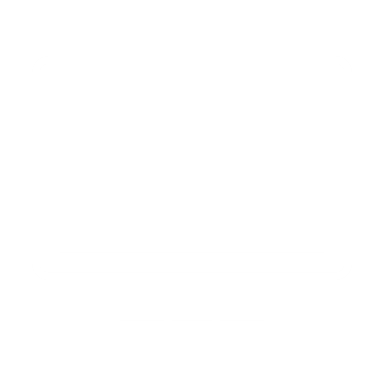 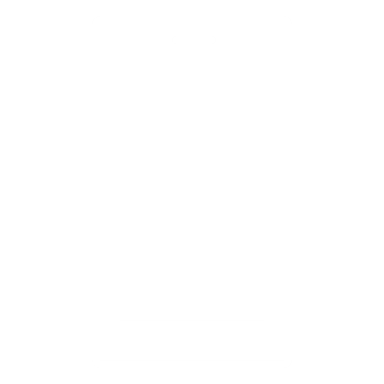 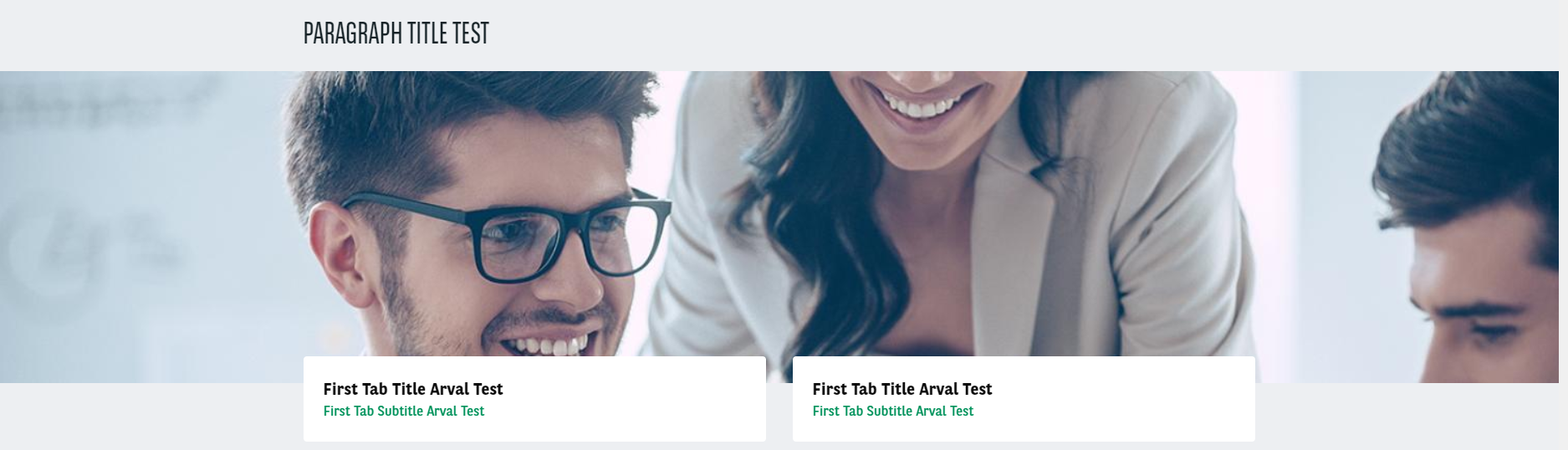 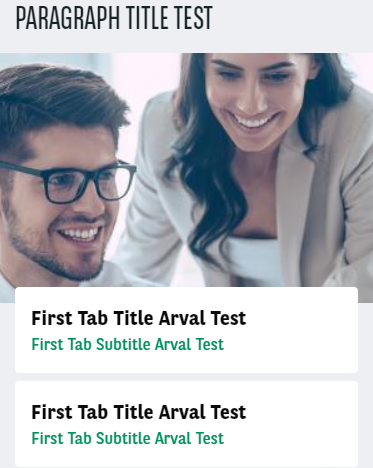 Visual size: 1500x300px
Summary
Value Proposition
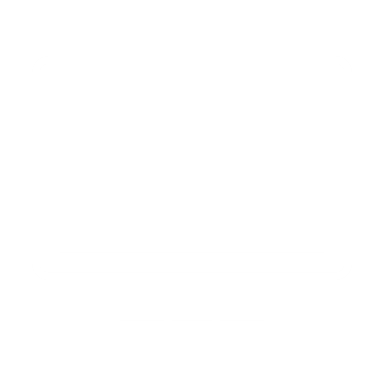 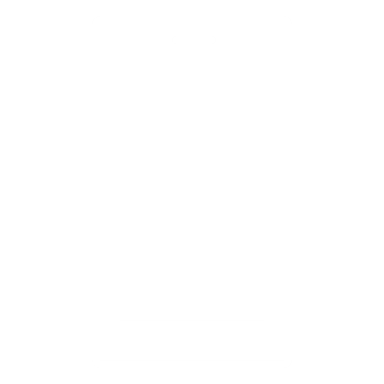 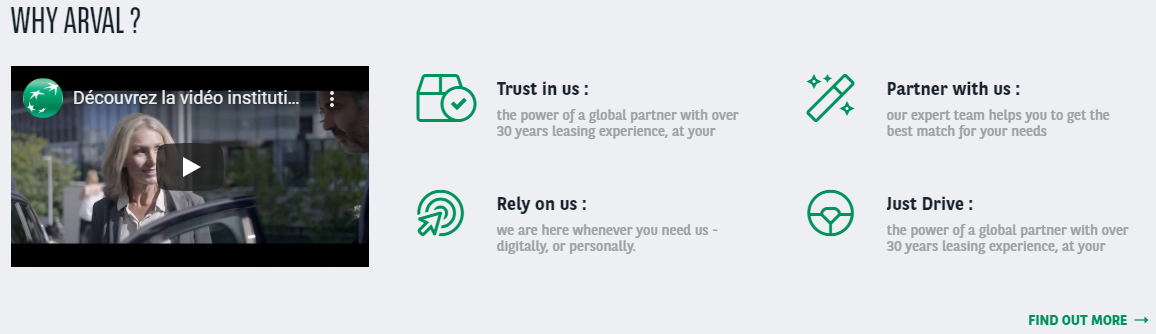 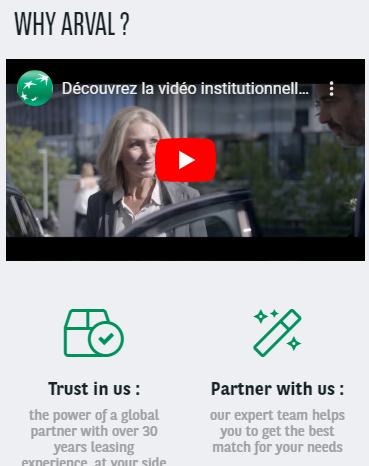 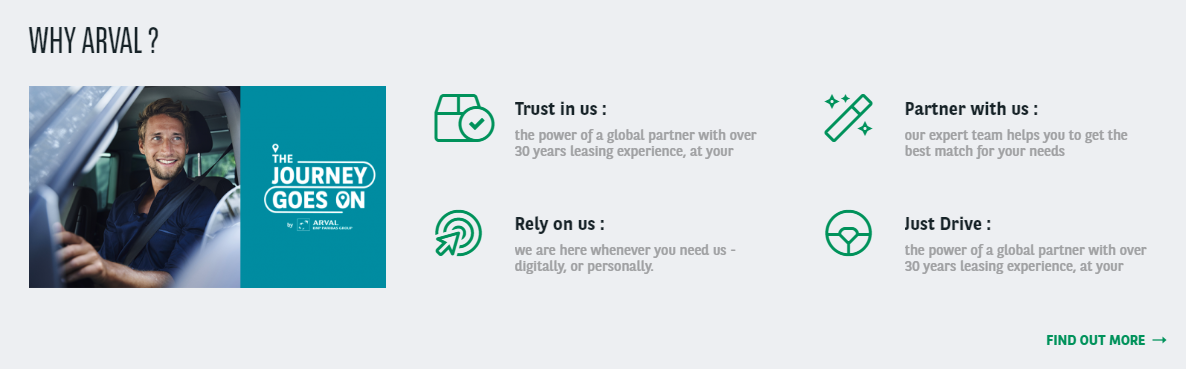 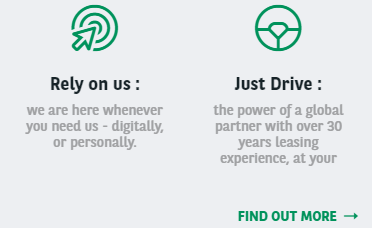 Visual size: 480x270px
Summary
Visual Type
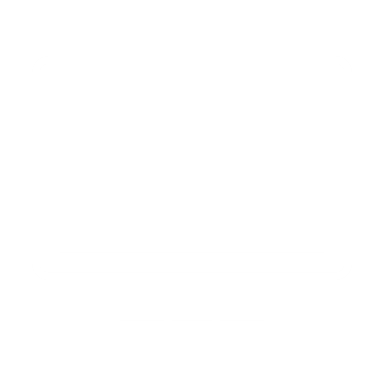 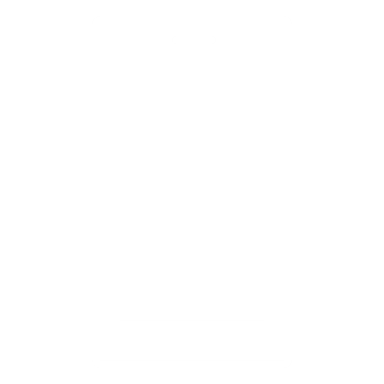 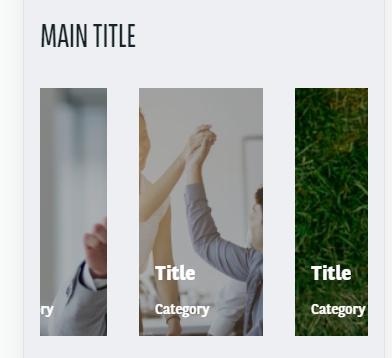 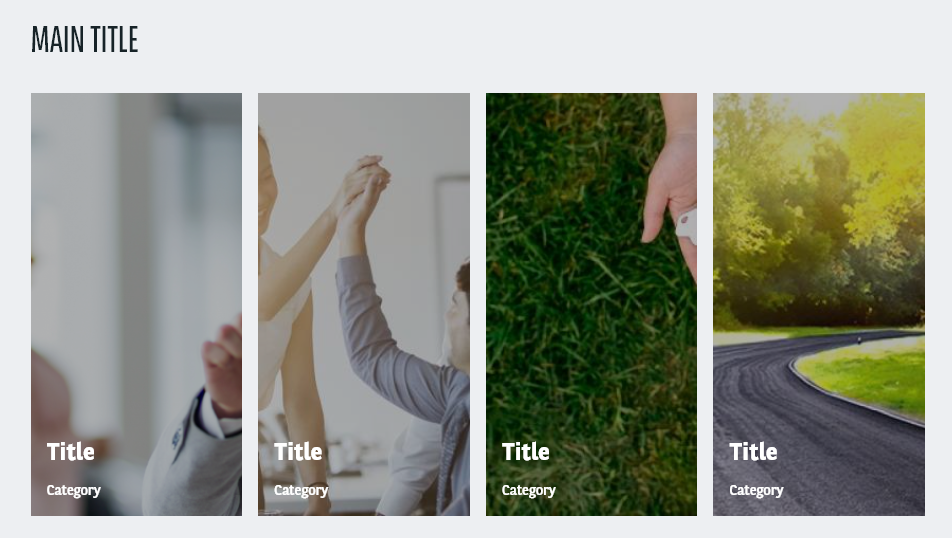 Summary
Webform 1/3
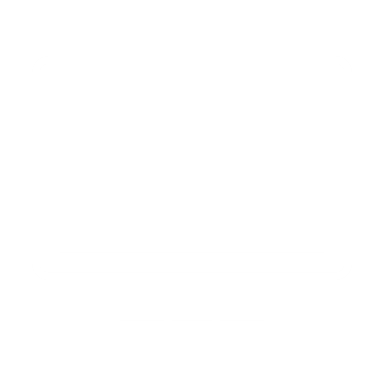 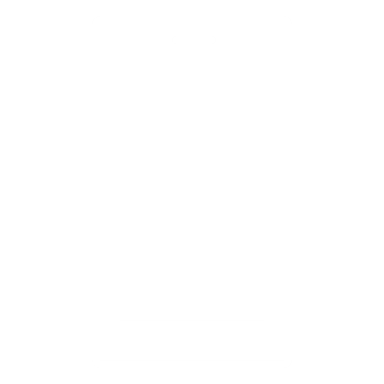 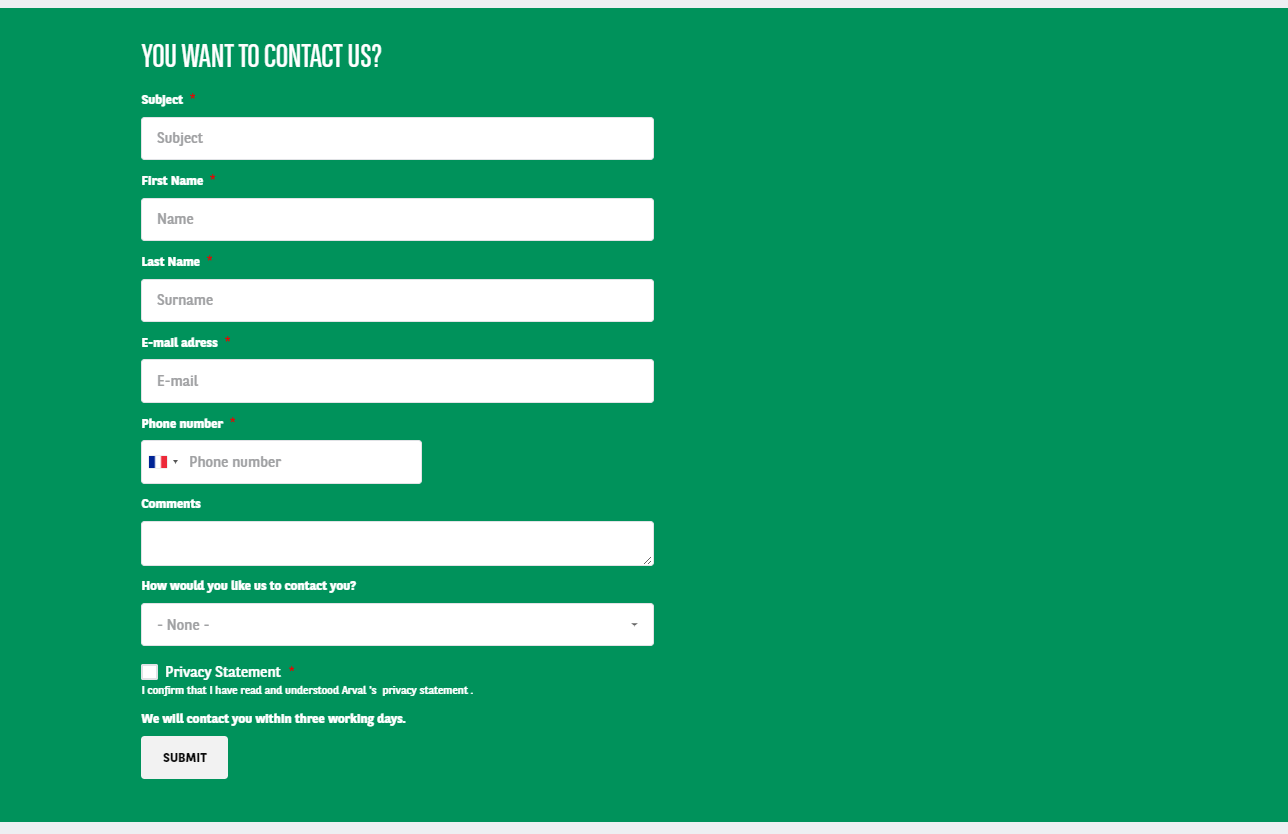 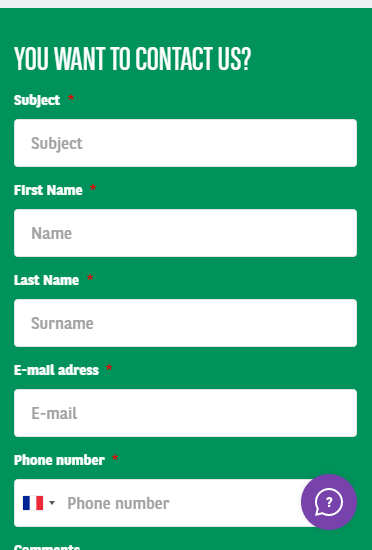 Summary
Webform 2/3
Summary
THEMES
Regular
Grey
Grey with theme color lines
Theme color background
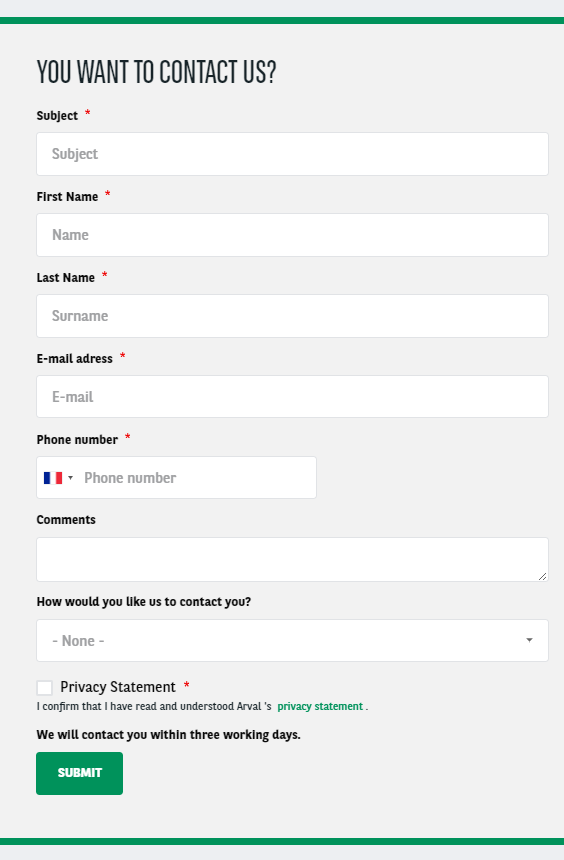 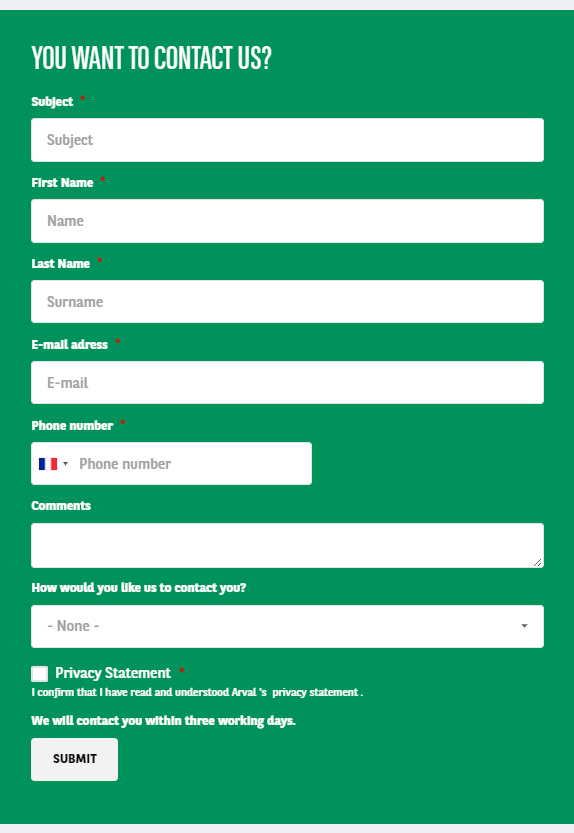 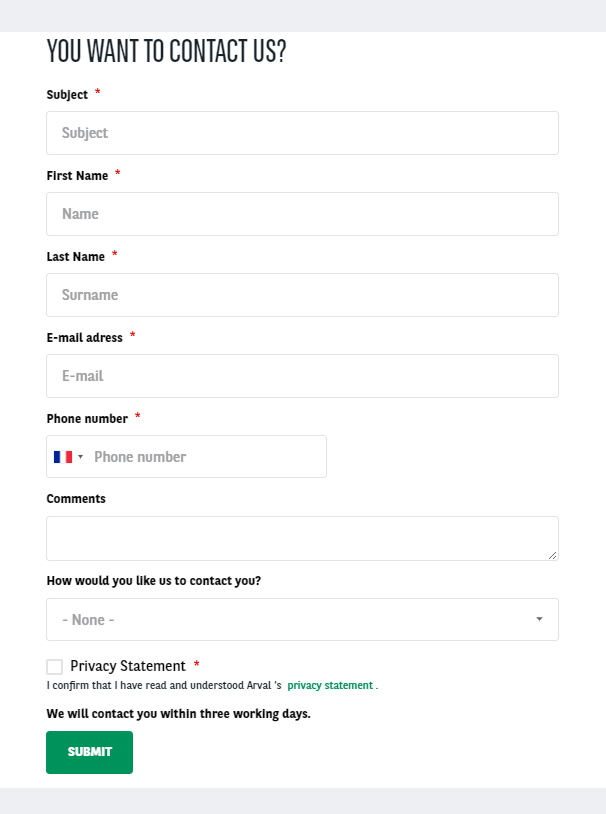 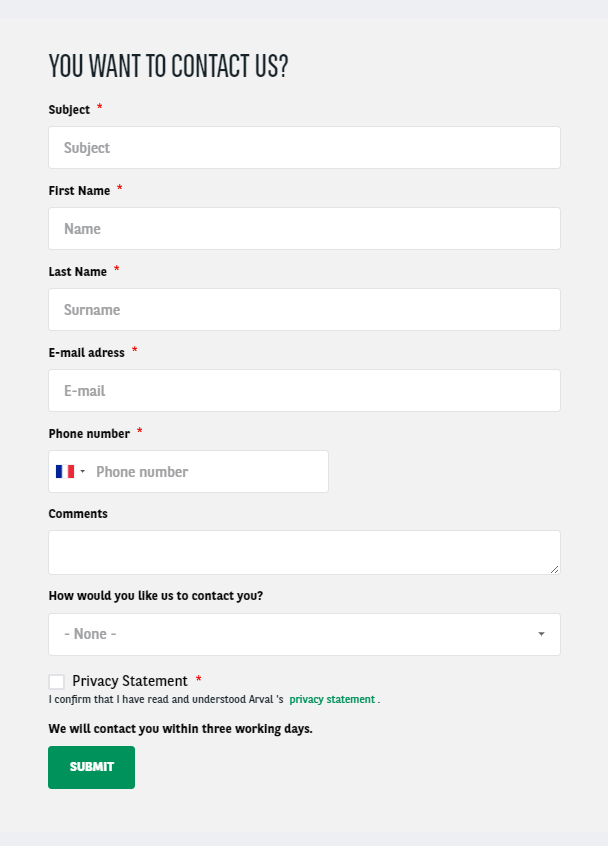 Webform 2/3
Summary
ALIGNEMENTS
Left
Center
Right
Justify
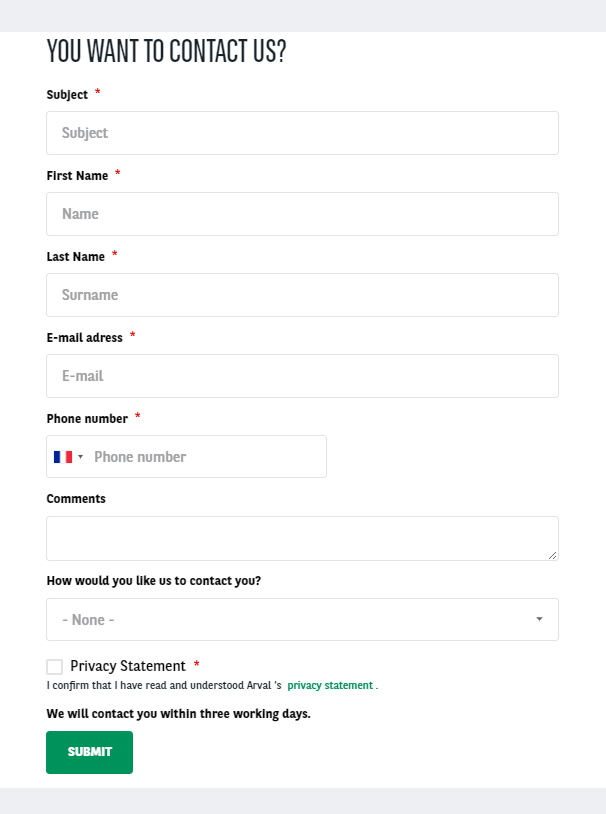 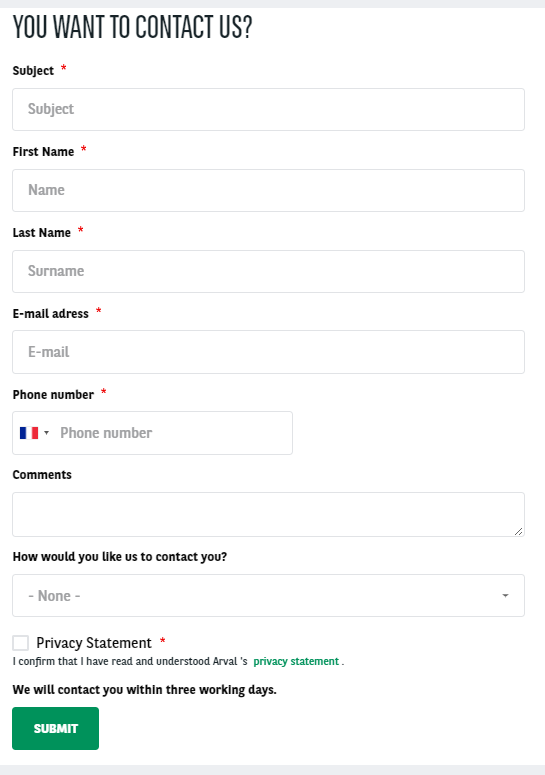 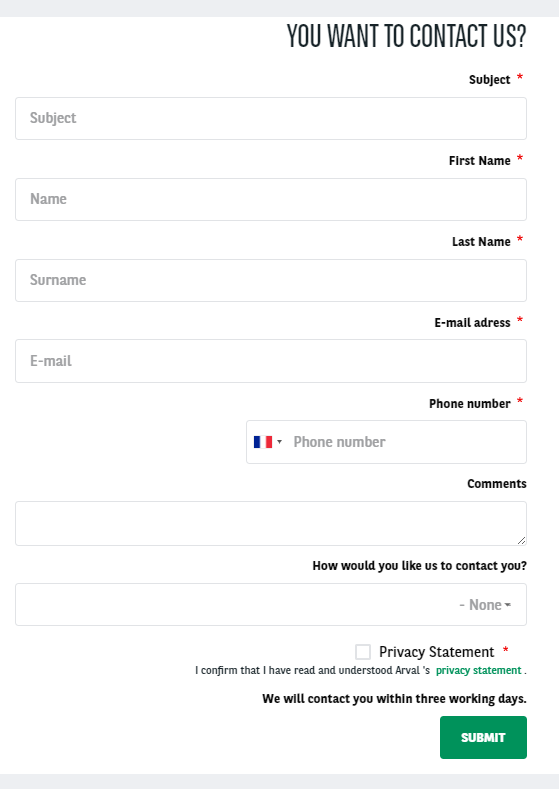 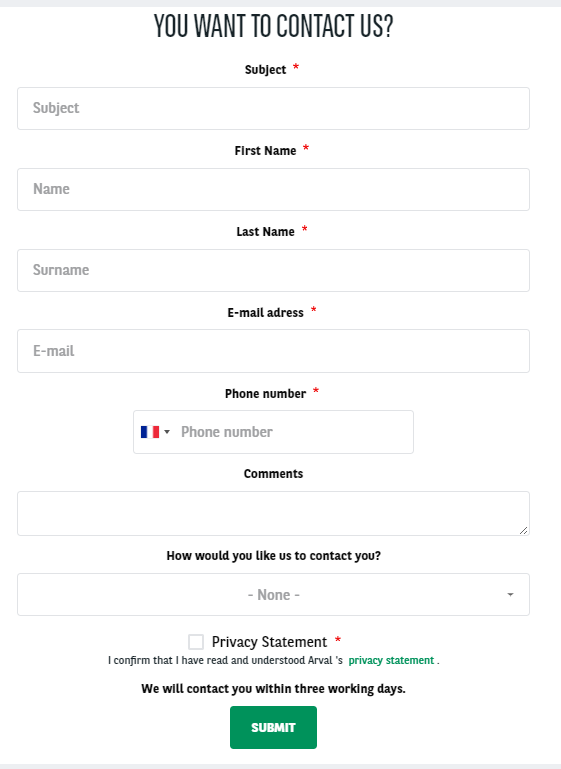